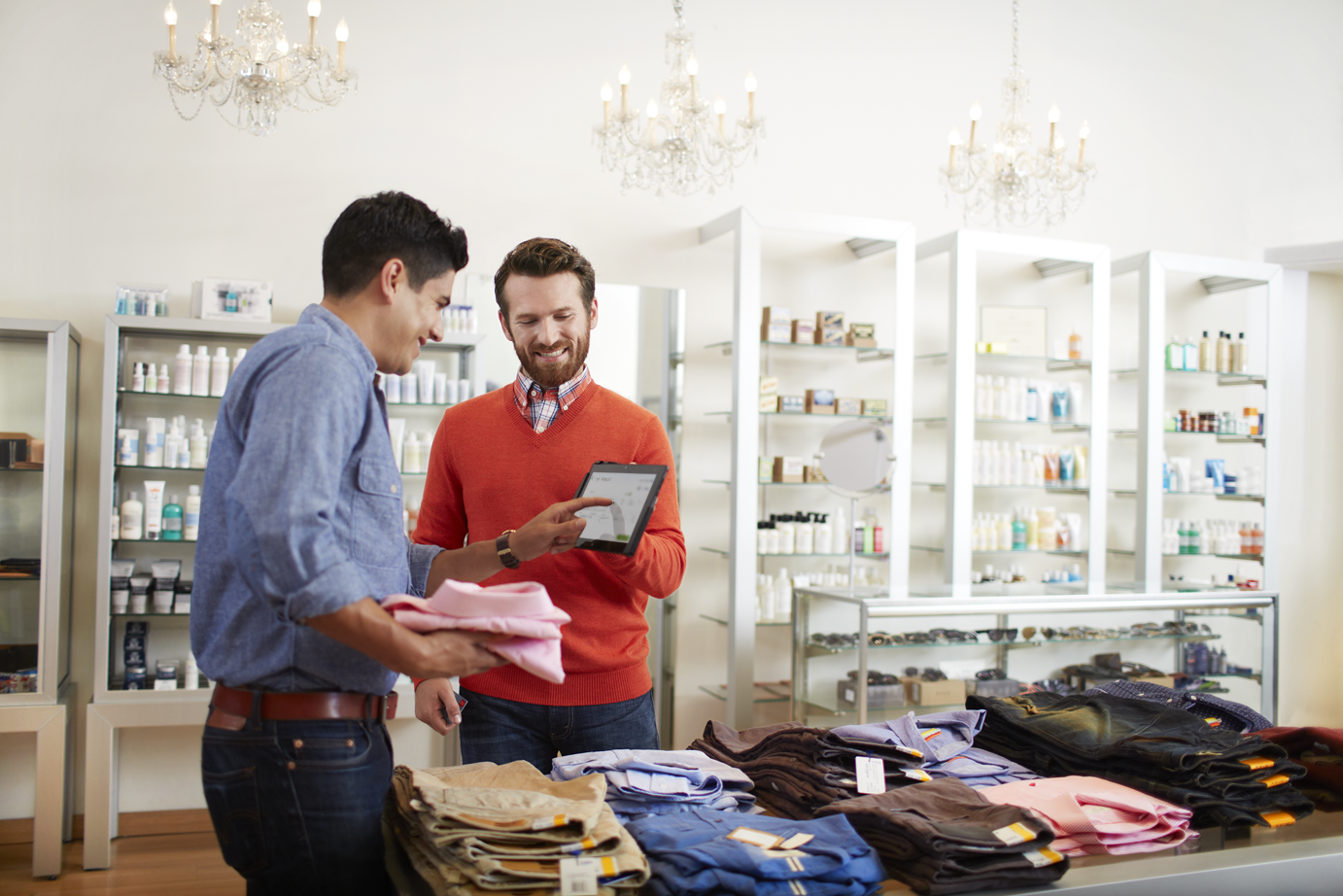 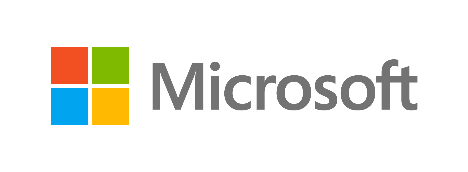 Mobility & devices for retail
Retail industry challenges
Rise of the mobile shopper
Shoppers expect personalized experiences
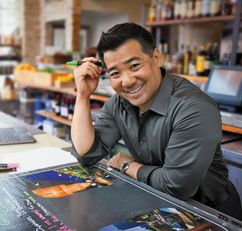 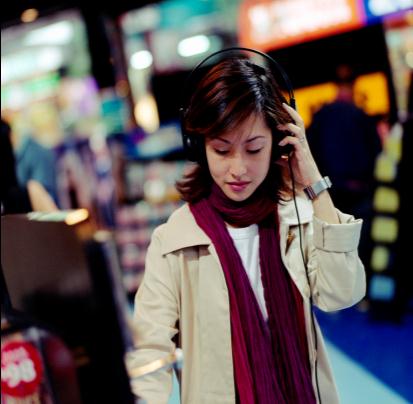 Low customer delight equals low sales results
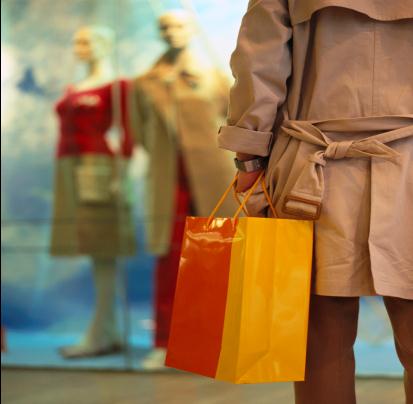 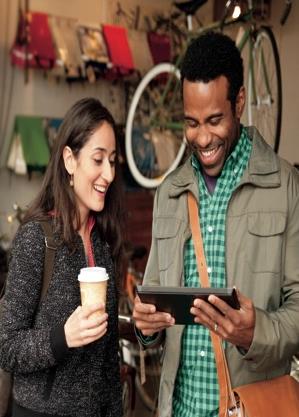 Retailers push customer loyalty
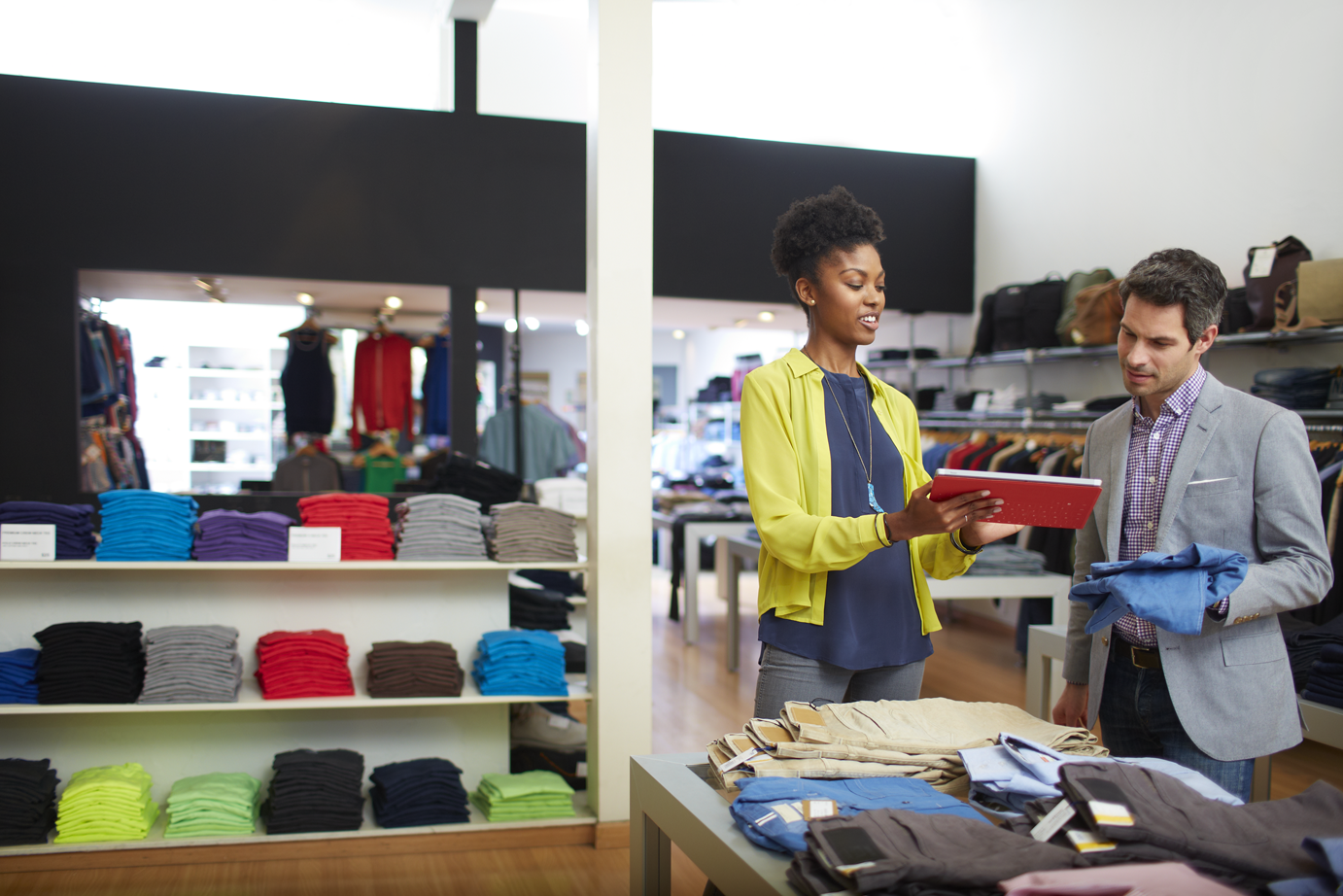 Windows in retail
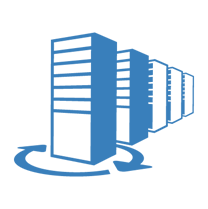 Devices and experiences users love
Enterprise-grade solutions retail requires
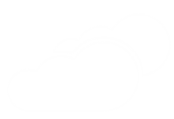 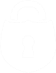 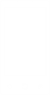 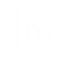 Windows: The right choice for retail
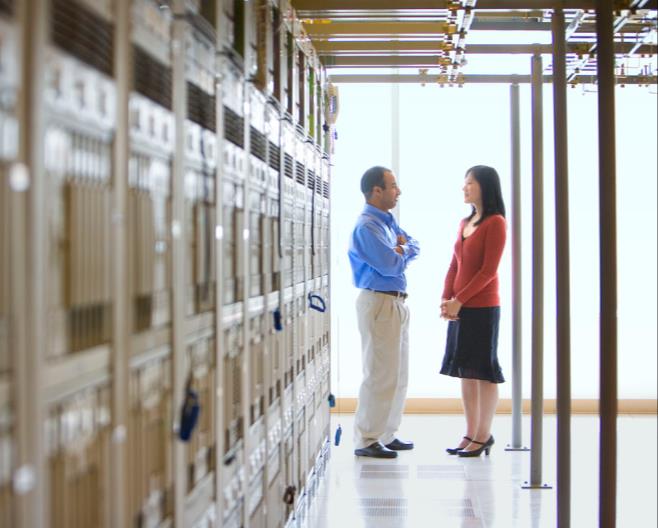 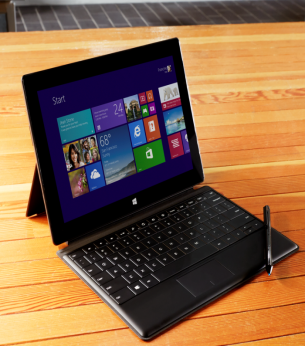 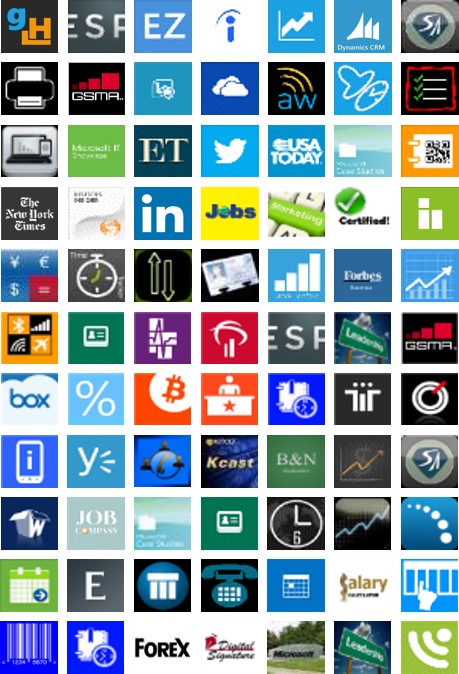 Best business tablets and phones
Windows apps for business
Enterprise-grade security and manageability
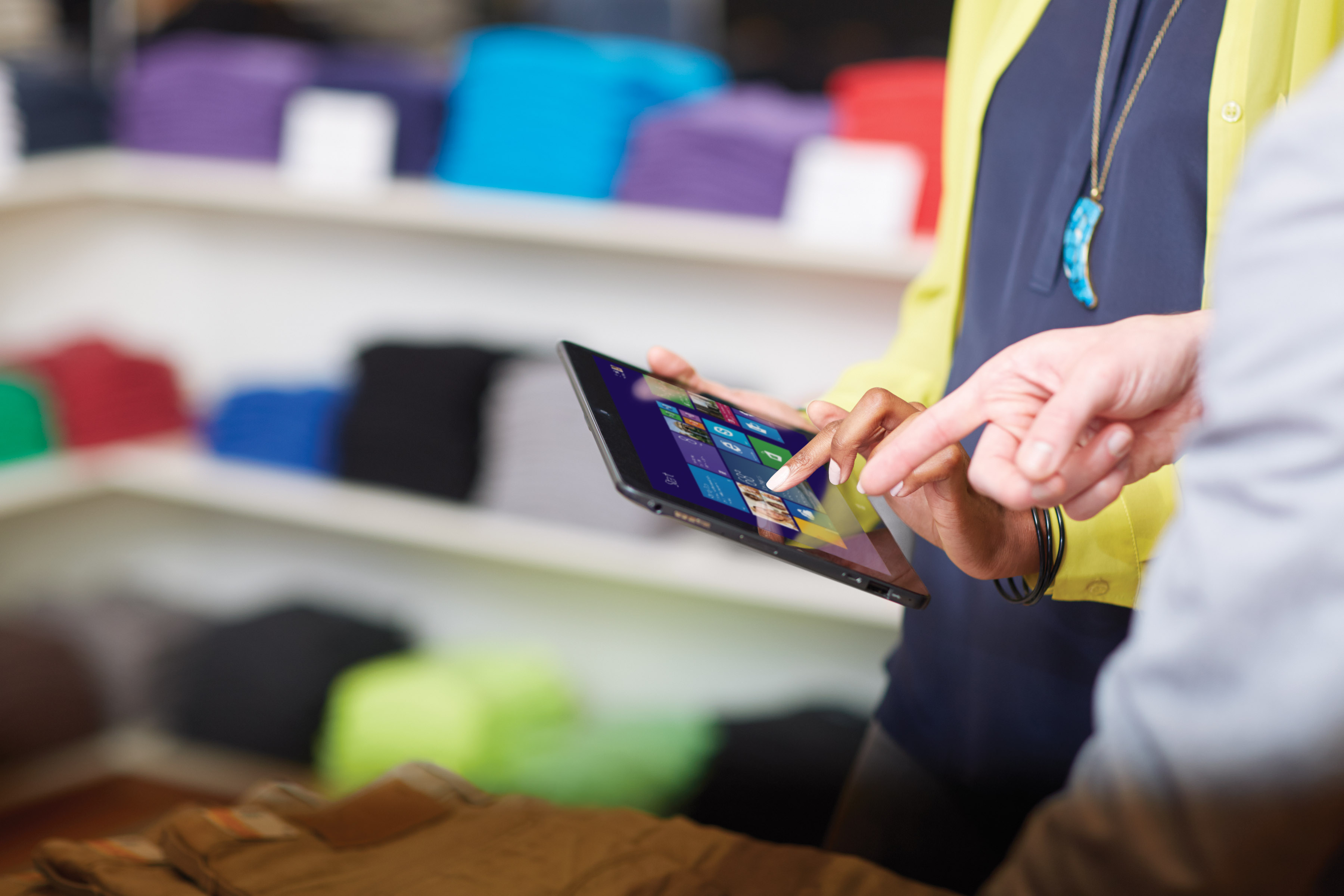 Windows: Best business tablets
Productivity and LOB supportIntel Core and Intel Atom-based tablets with the power of a PC streamline access to desktop LOB applications.
Multi-touch and traditional input optionsTouch experiences streamline tasks and free hands; keyboard and mouse enable typing tasks.
ConnectivityAccess the corporate network, the Internet, and other devices through broadband, Wi-Fi, and NFC. 
Battery lifeARM and Intel Atom-based tablets can last a full day without recharging.
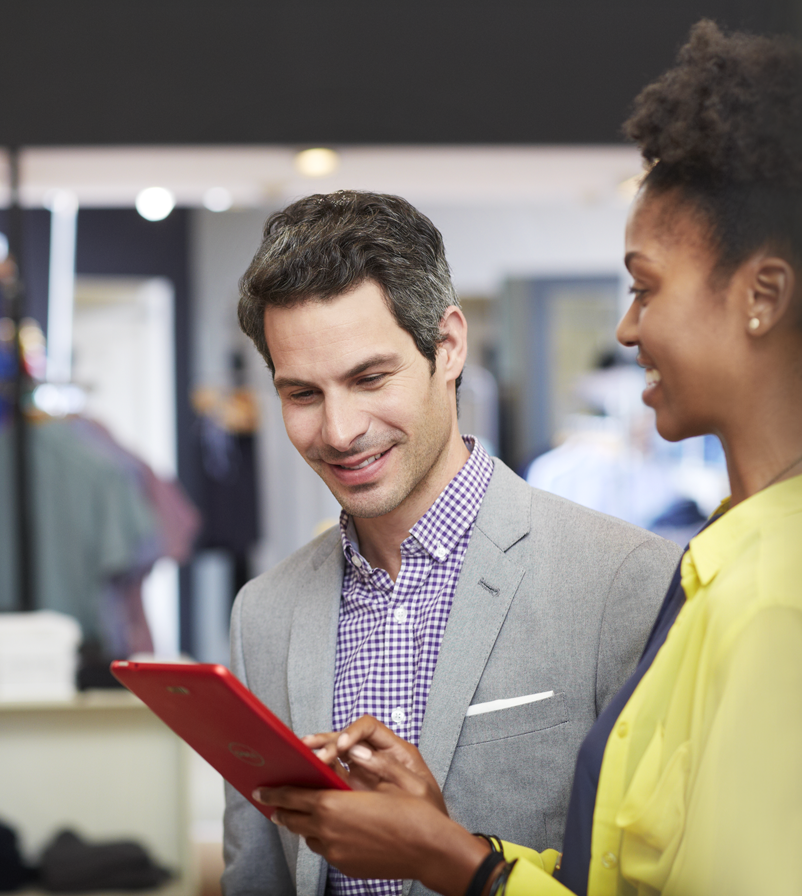 Windows: Great devices for retail
Thin and lightPortable, elegant ARM and Intel Atom-based tablets enhance sales experiences.
Fully digitized StylusPen input options enable signature capture from customers and mobile computing with gloved hands.
Rugged form factorsSturdy devices stand up to tough use in storerooms or on delivery routes with water, heat, and drop resistance.
Peripheral extensibilityConnect to card readers, barcode scanners and mobile printers through a variety of ports and connections.
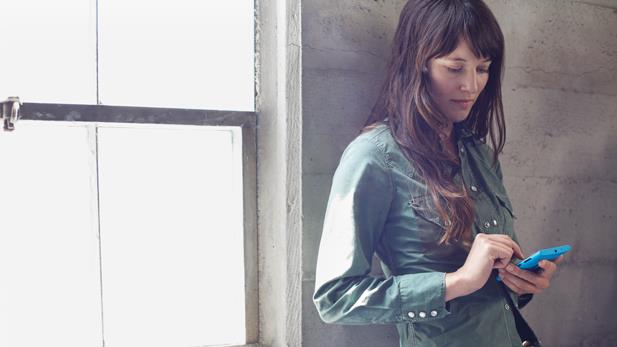 Windows: Best business phones
The right device at the right priceChoose the right device for your organization with a suite of Windows-ready devices from Lumia.
Anywhere productivityRead and edit Office materials from anywhere with seamless integration to O365 and other products.
One converged apps platformWith a unified app model and shared API set across Windows devices, easily access an app from across devices.
Unified, open device managementIT can push updates, configure accounts, and assist users from anywhere and MDM support preserves consumer data.
Enterprise-grade security
Full-device encryption and trusted boot and Malware protection allows secure access to data from anywhere.
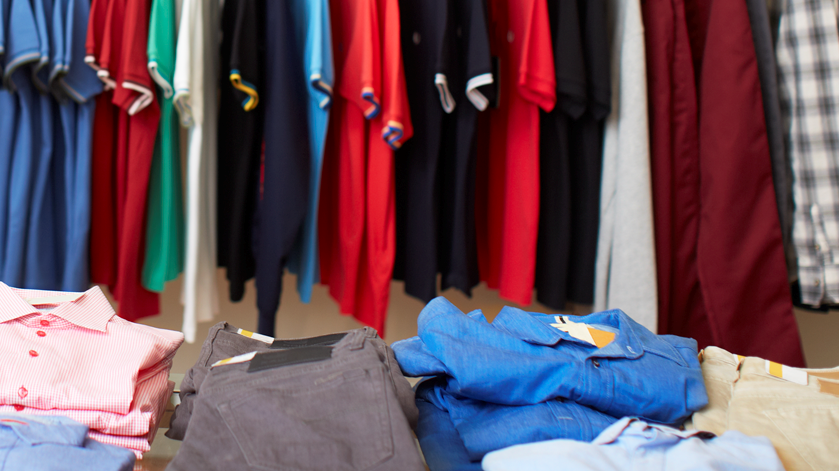 Windows tablets for every retail scenario
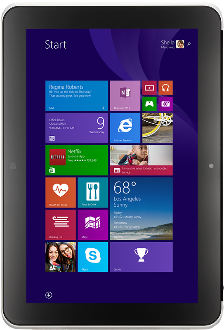 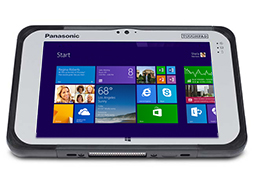 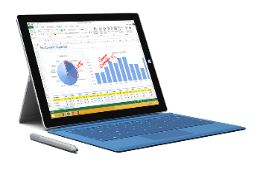 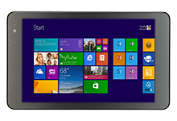 Surface Pro 3
Dell Venue 8 Pro
(LTE Option)
Panasonic ToughPad FZ-M1
HP ElitePad 1000 
(LTE Option)
Intel Core processor (Pro)
Any position kick stand
Type cover with magnetic fold
Soft-grade pen
Intel Core processor
Ruggedized for 4’ drop
Ready for extreme conditions
Daylight-readable screen
Intel Atom processor
All-day battery life
Nonslip grip
Pen input support
Intel Atom processor
All-day battery life
Jackets for expansibility
Extra battery
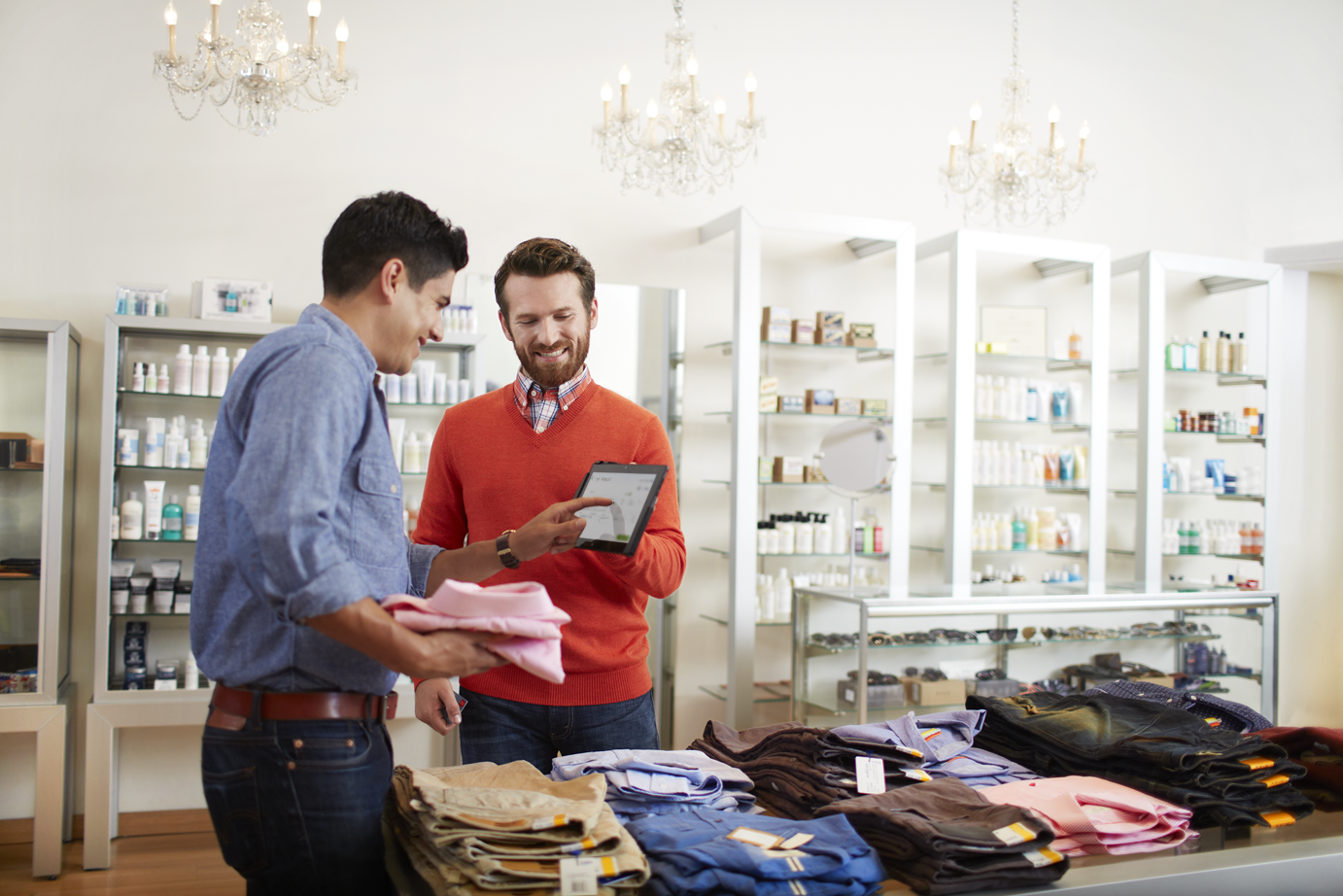 Windows Phones for every retail scenario
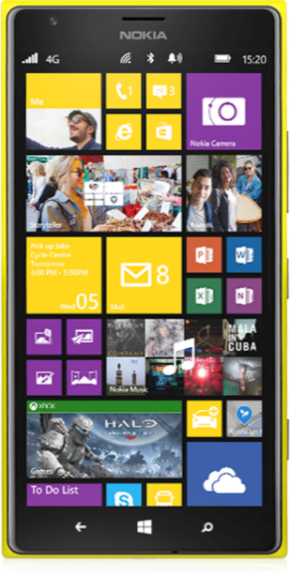 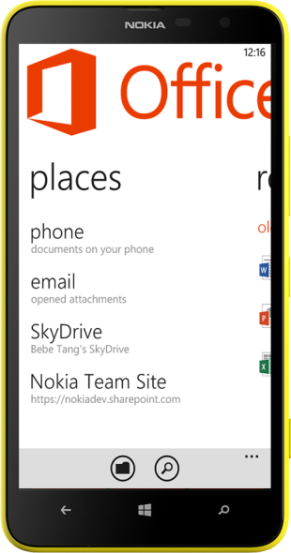 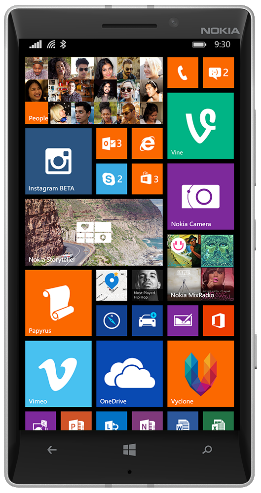 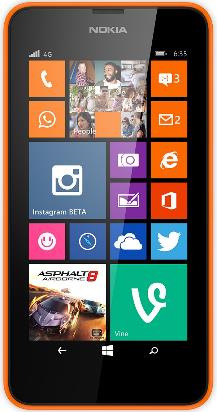 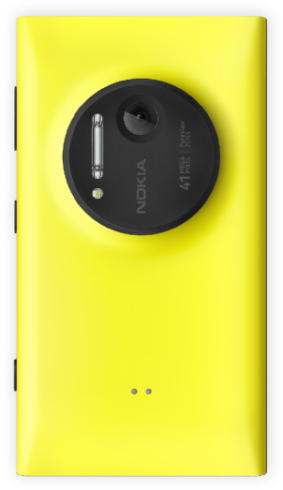 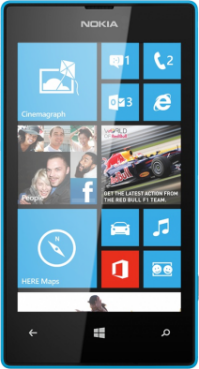 Lumia 635
Lumia 1520
Lumia 1020
Lumia 1320
Lumia 930
Lumia 520
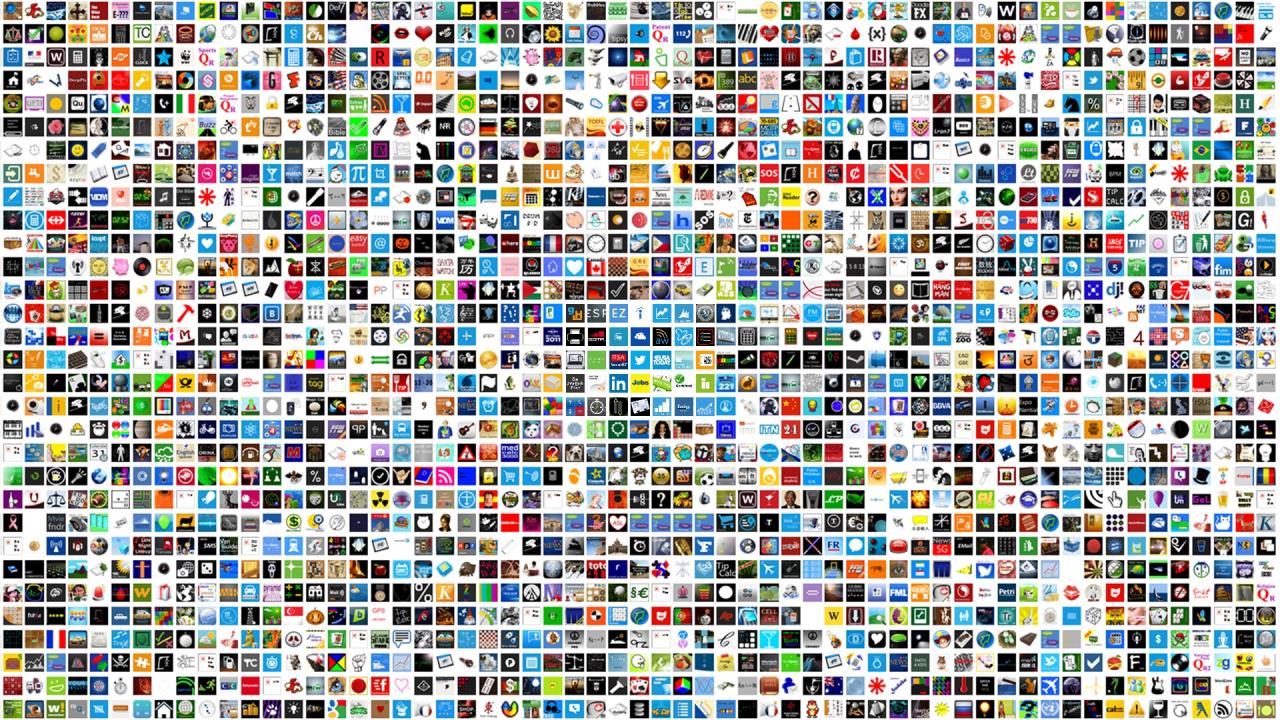 Retail Scenarios
Retail scenarios
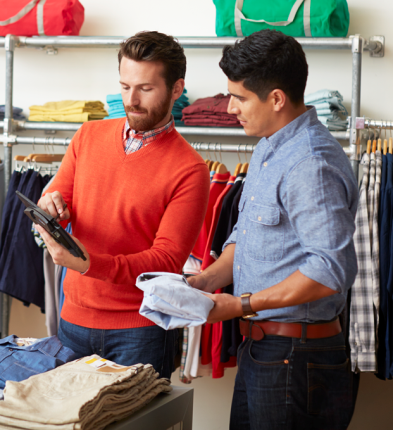 Assisted selling
Help sales associates improve customer service, boost productivity, and increase sales
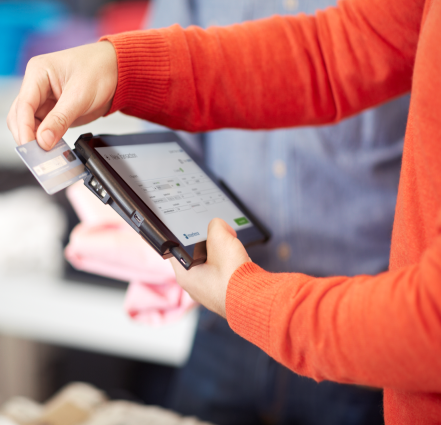 Modern POS
Provide customers a convenient, fast purchase experience from anywhere in the store
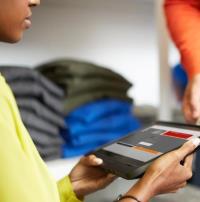 Retail execution
Help field reps and merchandisers efficiently manage retail execution end to end
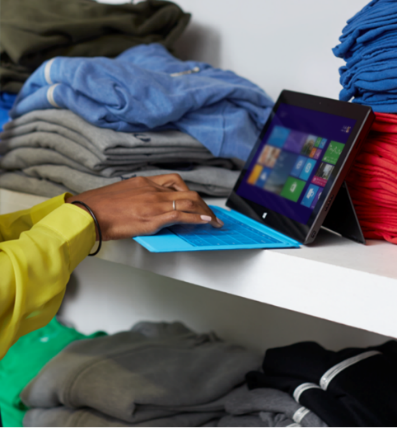 Store operations
Help associates and managers maximize operational efficiency
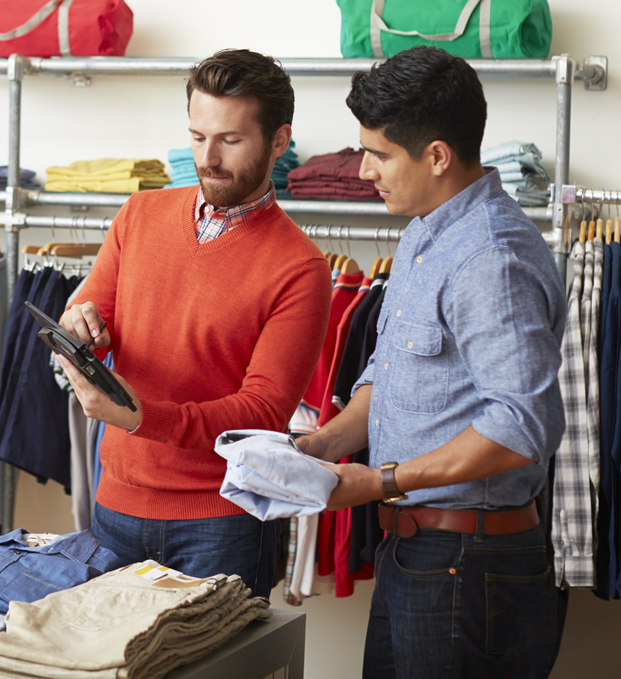 Assisted selling
Help sales associates improve customer service, boost productivity, and increase sales
Provide instant access to product information through associates’ devices or self-service kiosks.
Give associates insight into customers’ purchase history and loyalty program data.
Alert associates of cross-sell/upsell opportunities.
Complete the sale with mobile POS anywhere in the store.
Facilitate efficient communication and collaboration between associates and managers.
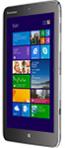 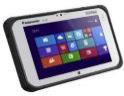 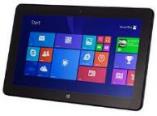 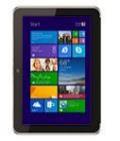 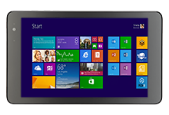 Dell Venue 8 Pro             HP ElitePad 1000            Lenovo ThinkPad 8       Panasonic ToughPad 4K          Dell Venue 11 Pro
   (LTE Option)                     (LTE Option)                                                                                                    (LTE Option)
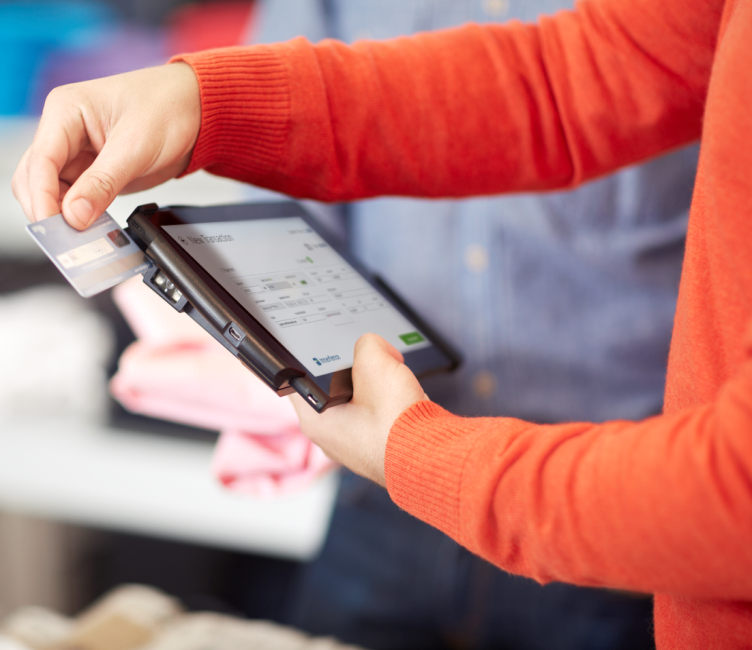 Modern point-of-sale (mPOS)
Provide customers a convenient, fast purchase experience from anywhere in the store
Increase conversion rates and reduce abandoned carts with checkout service from anywhere in the store.
Reduce checkout wait times with “line-busting” mobile cashiers who can scan barcodes and swipe credit cards on the tablet.
Provide secure payment options to ensure your customers’ privacy.
Capture key loyalty data easily.
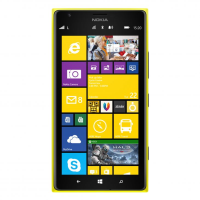 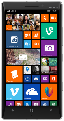 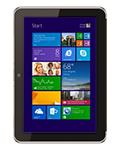 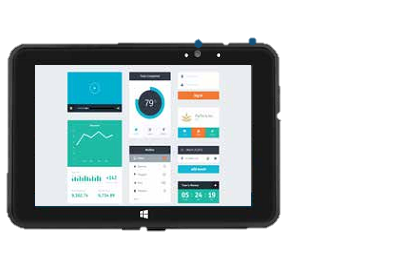 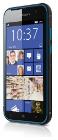 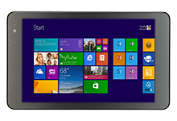 HP ElitePad 1000        Dell Venue 8 Pro                   Lumia 1520                  Bluebird BM180             PARTech Tablet 8
  (LTE Option)                (LTE Option)                          & 930
Retail execution
Help field reps and merchandisers efficiently manage retail execution end to end
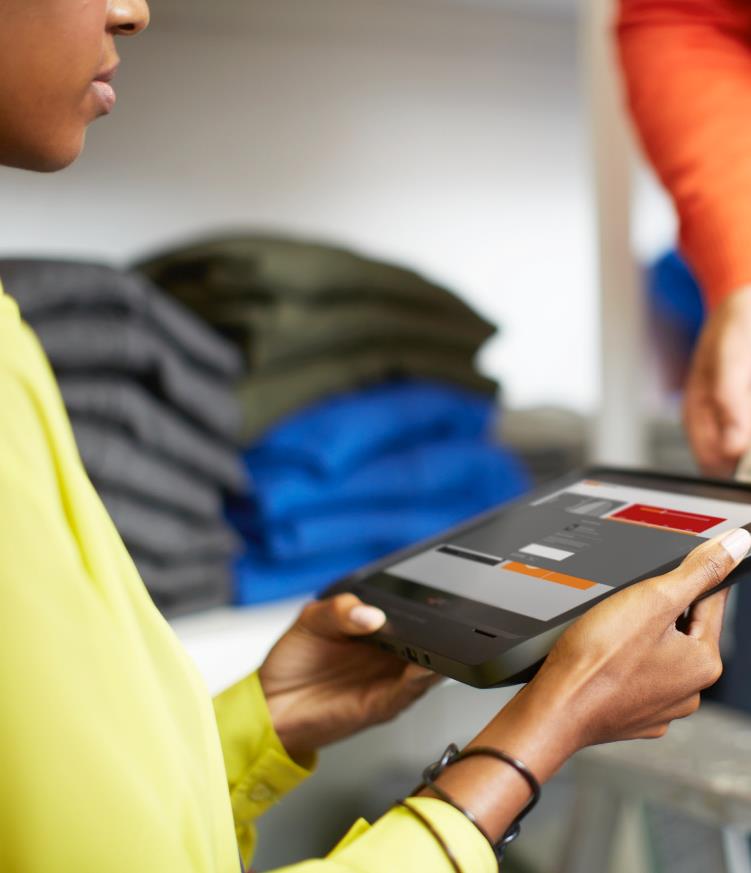 Deliver real-time account and sales data that reps need to maintain brand appearance and keep shelves stocked.
Help field reps quickly recognize and correct branding and pricing issues.
Grant seamless access to sales history, inventory levels, and warehouse availability.
Enable “on the go”  communication and collaboration with marketing, production, or warehouse.
Provide durable devices for virtually anywhere, any time access in rugged conditions.
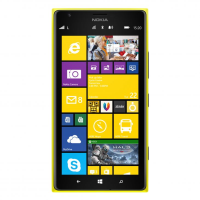 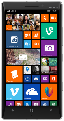 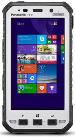 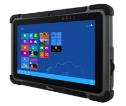 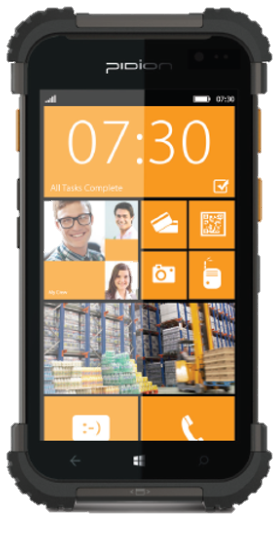 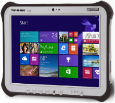 Panasonic ToughPad      Panasonic ToughPad           Bluebird BP30               Lumia 1520                   Winmate
         FZ-M1                             FZ-E1                              BP30                           & 930                           M101B
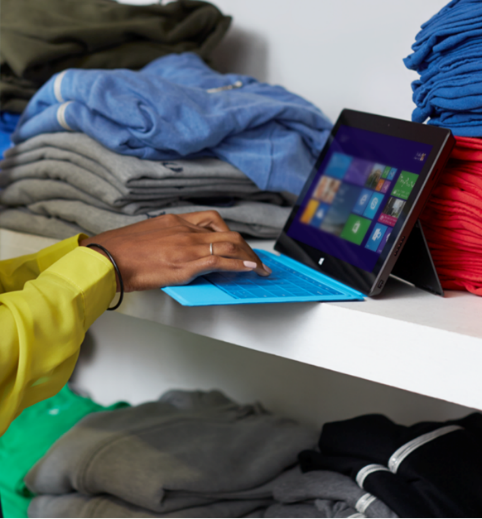 Help associates and managers maximize operational efficiency
Store operations
Associates and managers track, transfer, and replenish inventory from anywhere in the store.
Increase store managers’ floor time and monitor store KPI’s in real time.
Manage time & attendance, labor costs without leaving the floor.
Increase collaboration among employees, across stores, and between corporate headquarters.
Includes Task management, Workforce management, HR management, Loyalty.
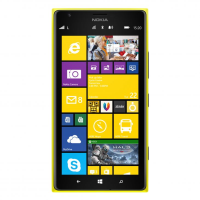 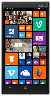 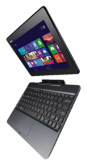 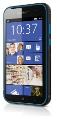 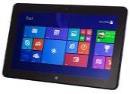 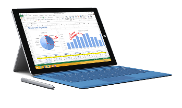 Surface Pro 3                   Dell Venue 11 Pro       Bluebird BM180           ASUS Transformer               Lumia 1520
                                             (LTE Option)                                                                                              & 930
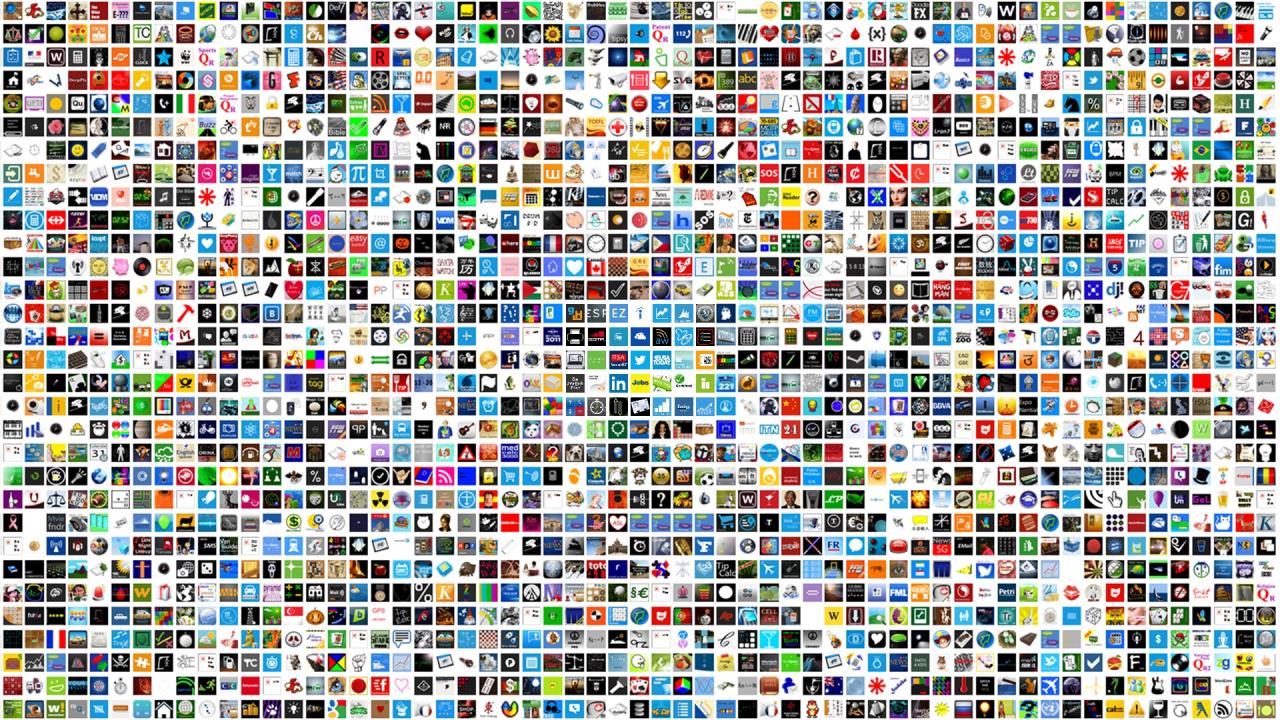 Apps for your business
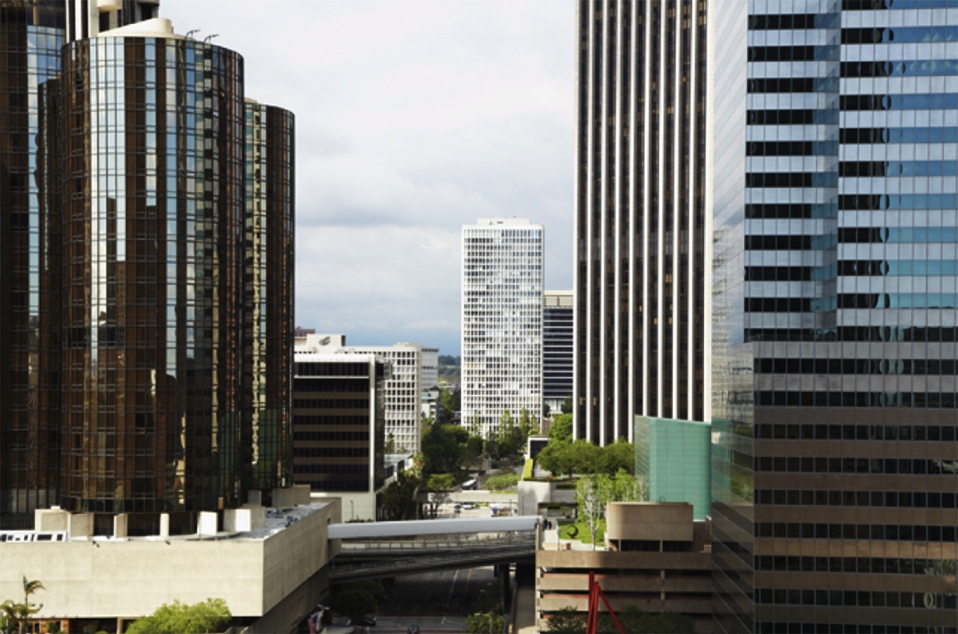 New Windows apps for business
Apps for your customers
Leading 3rd-party 
line of business apps
Internal line ofbusiness apps
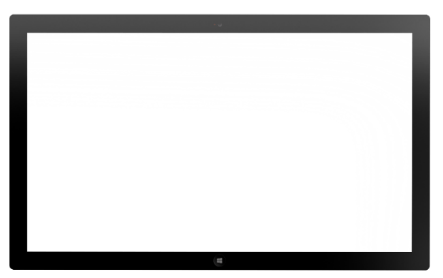 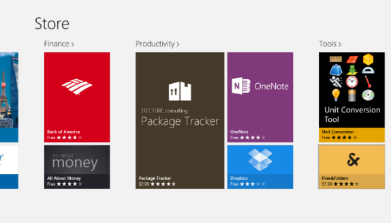 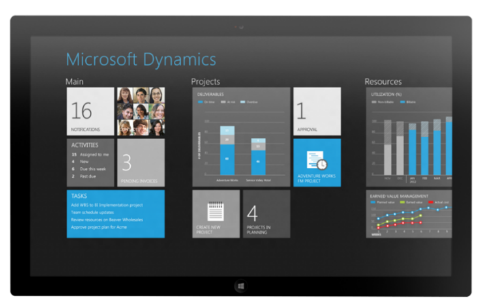 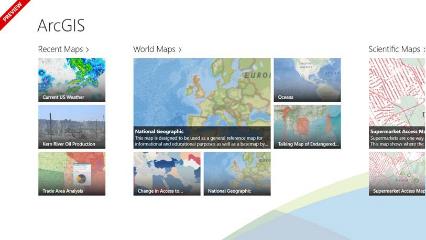 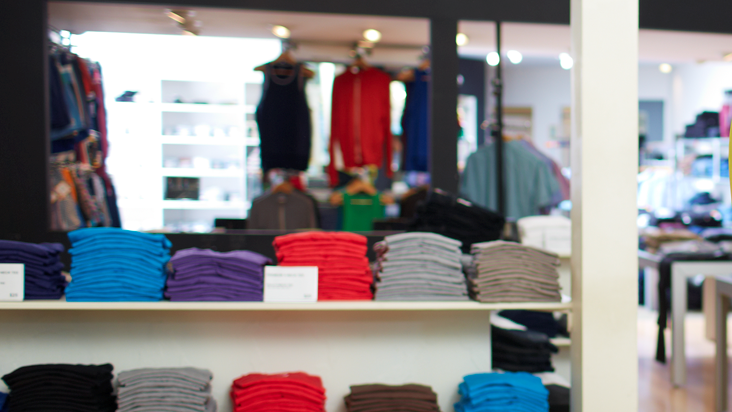 Go-to-market solution providers for retail
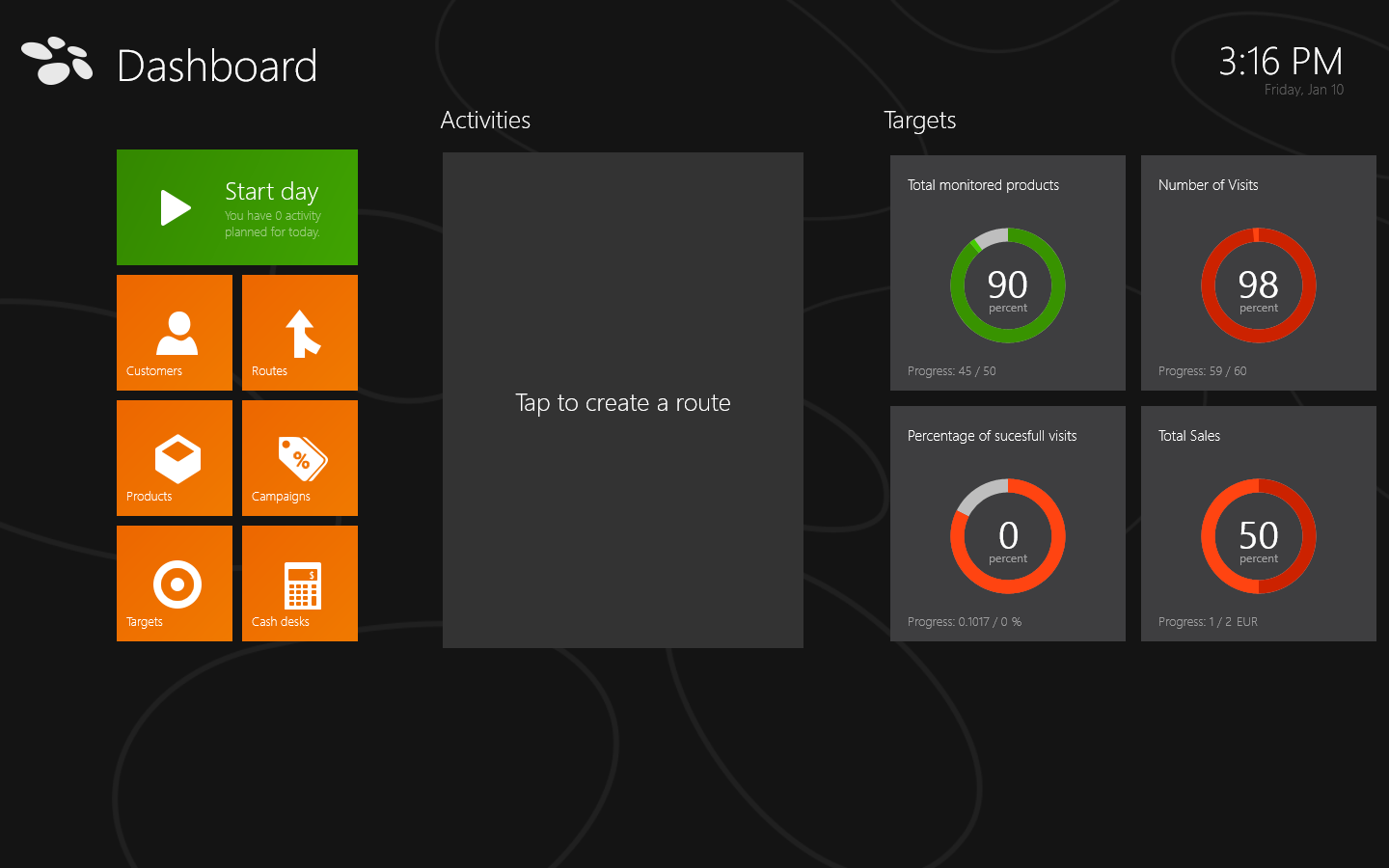 Assisted Sales
MS Dynamics AX for RetailAvanade Oltiva Automotive Dealer/Manager
NCR: Sales AdvisorRetail Execution
Visicom SFA
MS Dynamics CRM
TXT Mobile
ESRI ArcGIS
Accenture CAS 

mPOS
MS Dynamics AX for RetailMicros: Simphony 
Store Operations
JDA/Red Prairie Retail Store Operations & Workforce Management 
MS Dynamics AX for Retail
O365 Retail Portal
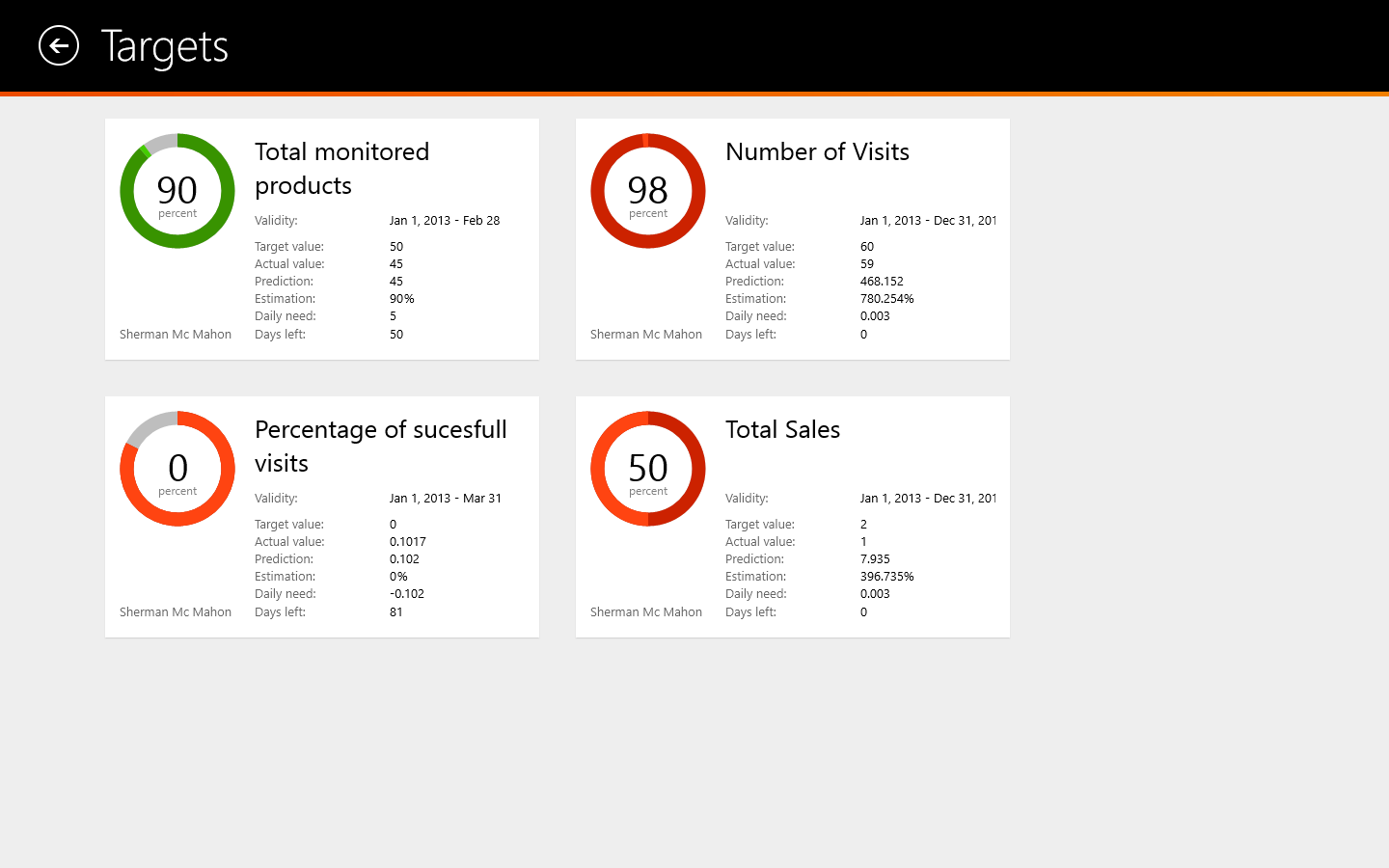 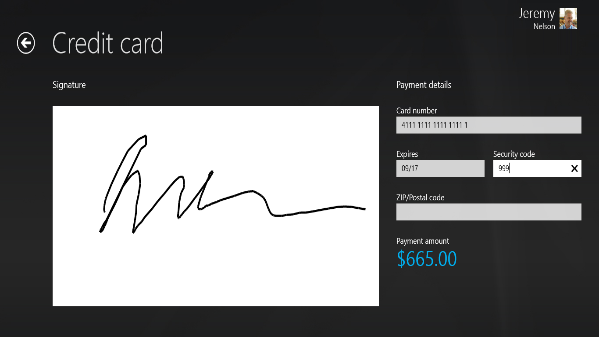 Microsoft Dynamics CRM
Increase customer satisfaction with real-time data
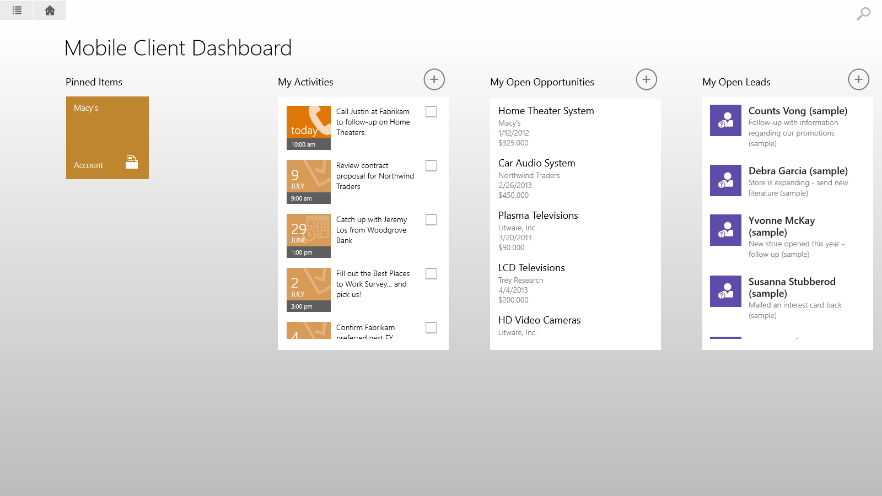 Maximize the potential of site visits with real-time reporting and analytics.
Provide field sales reps up-to-date account and sales data.
Help product managers make smart decisions and execute on them quickly.
Access rich contextual information including digital assets, availability, and pricing.
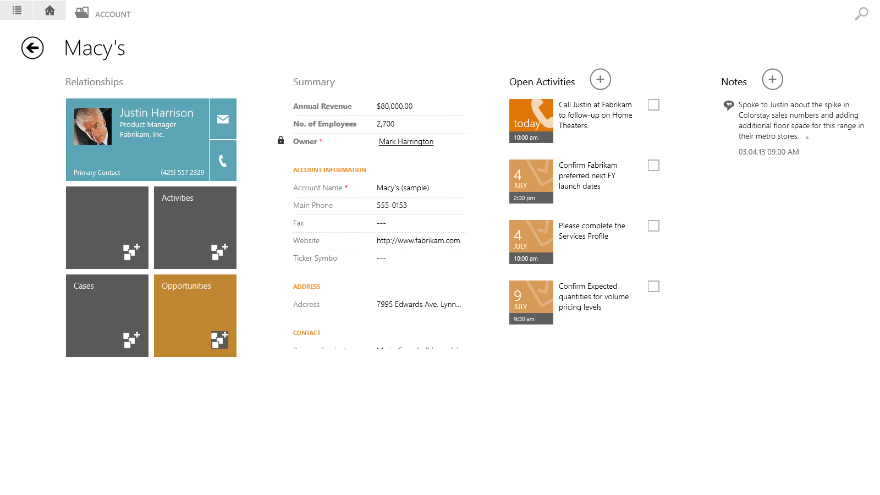 Microsoft DynamicsClienteling
Take your business to the next level
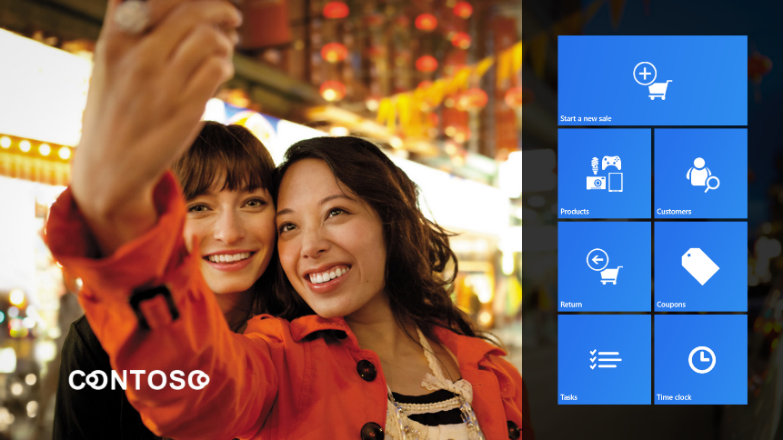 Provide a truly personalized shopping experience to customers.
Access customer profiles including transaction history and preferences.
View the full catalog, including product availability and product comparison.
Process sales and returns through tablet as Modern Point of Sale (mPOS).
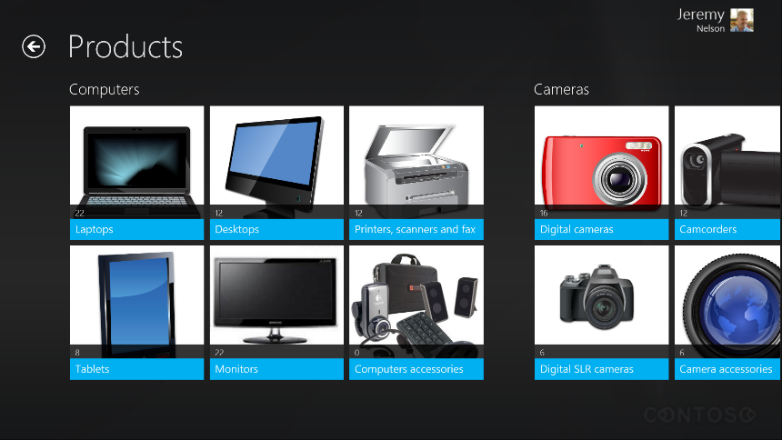 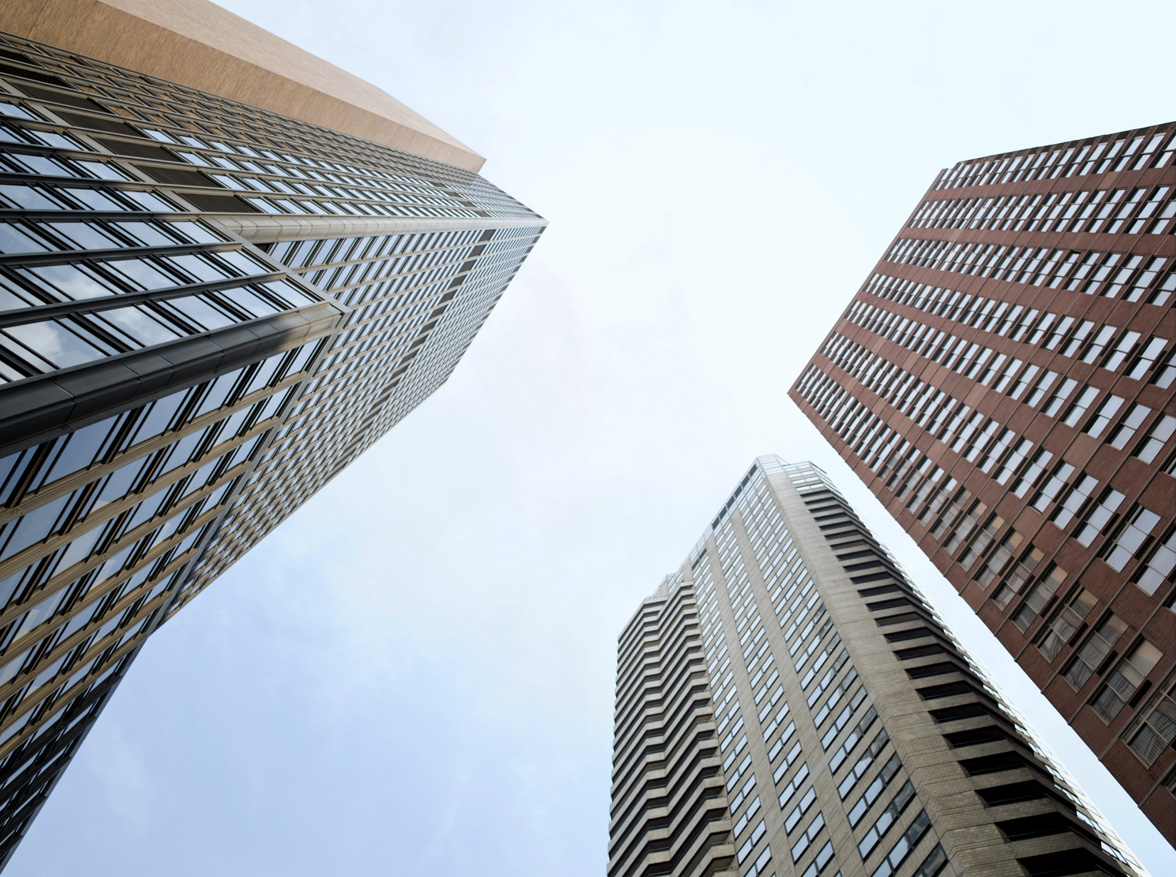 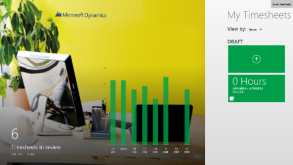 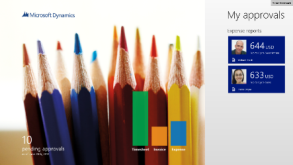 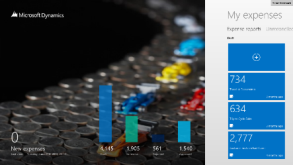 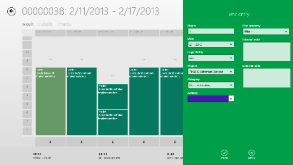 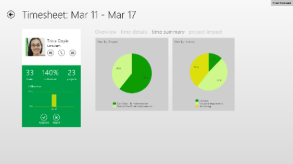 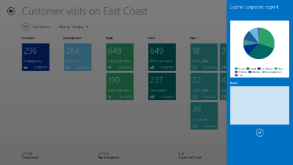 Expense for Microsoft Dynamics AX
Approvals for Microsoft Dynamics AX
Time for Microsoft Dynamics AX
Employee self-service: Record and reconcile expenses while travelling. 
Allocate expenses to projects and activities.
Helps retailers better integrate expense policies.
Employee self-service: Record time sheets for staff while on-the-go.
Allocate time to development activities.
Improve working capital through decreased billing cycle times.
Manager self-service: Stay on top of approvals while on-the-go.
Reduce time spent on administrative processes like budget requests.
Use Windows apps across all devices
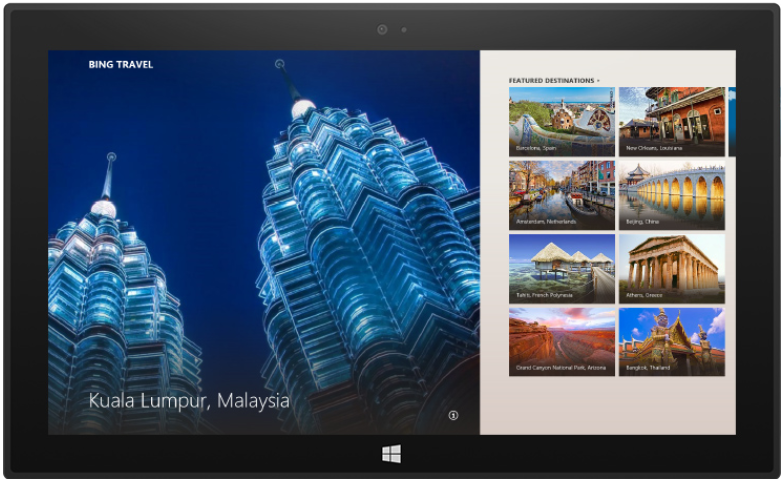 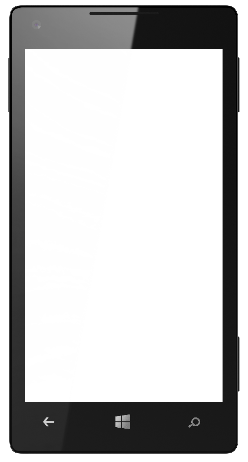 User Benefits:
Buy on any device and use on any device
More apps and faster app updates
Experience improvements in real time
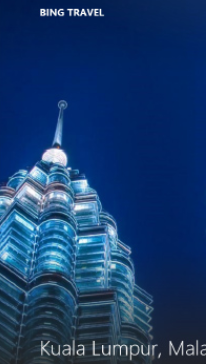 Developer Benefits:
Windows API set and shared app model
Converged controls and unified toolset
One toolset to learn, one model to support
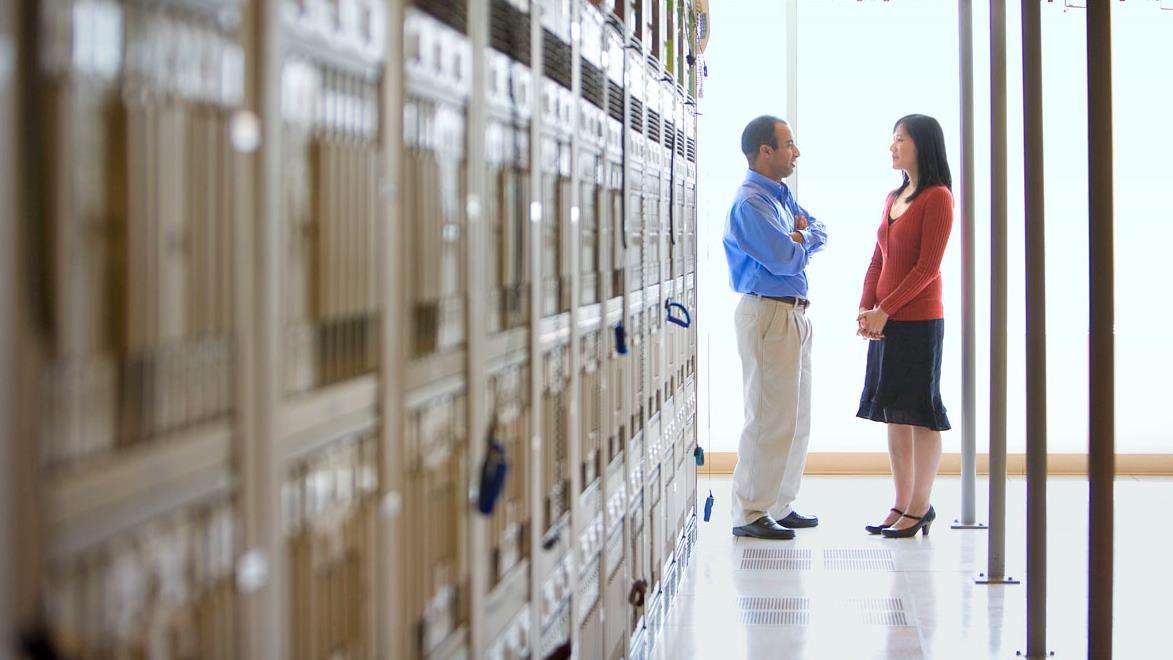 Enterprise-grade security and manageability
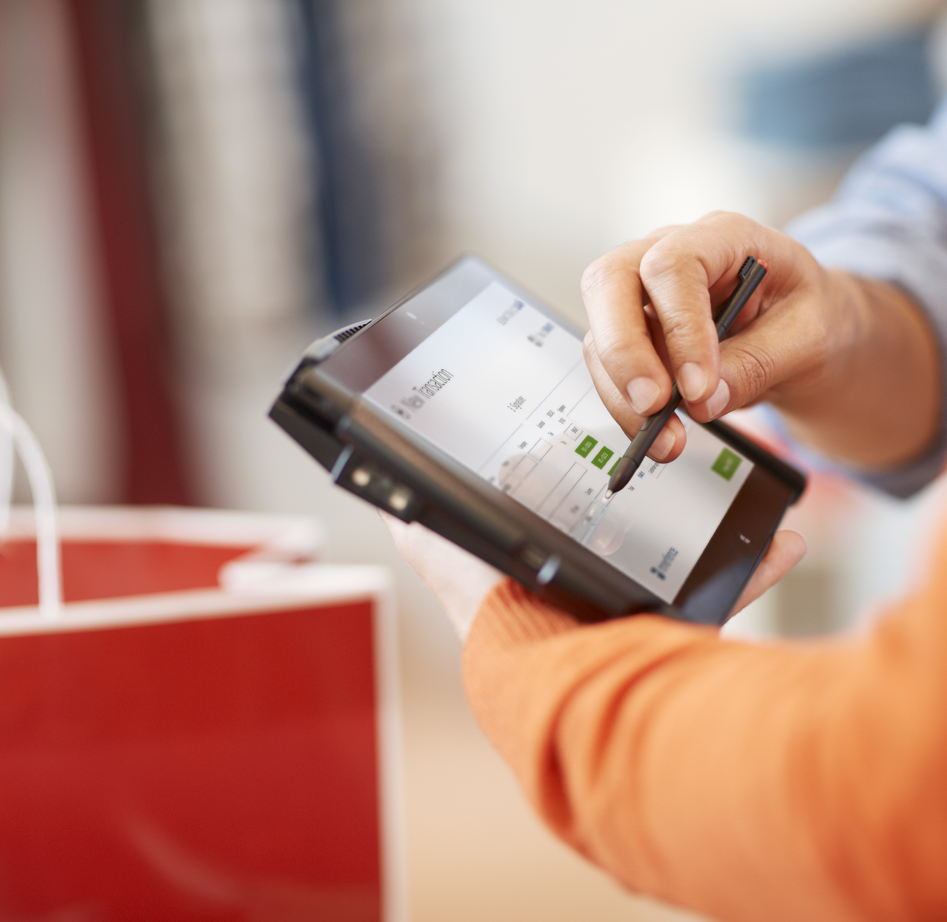 Retail security challenges
Devices go "missing" Retailers struggle to prevent tablets form being taken in highly unmanaged work environments.Devices open access to sensitive dataSales and supply chain data is highly sensitive and needs to be protected.Unauthorized usage of appsMulti-user devices create vulnerabilities with increased risk of unauthorized usage or unsecure applications.
Stay protected with Windows security capabilities
Malware resistance
Protect corporate data
Modern access control
Device Encryption all editions
Remote Business Data Removal
Corporate encryption enforcement
IP protection with Office IRM
Corporate compliance with Lync
Built-in anti-malware solution
Secured system start-up
Core system hardening
Sandboxed Windows Store apps 
Real time anti-phishing protection
Multifactor authentication 
Virtual smartcard support
Biometrics
TPM key attestation 
Certificate reputation
Dynamic access control
Trustworthy hardware
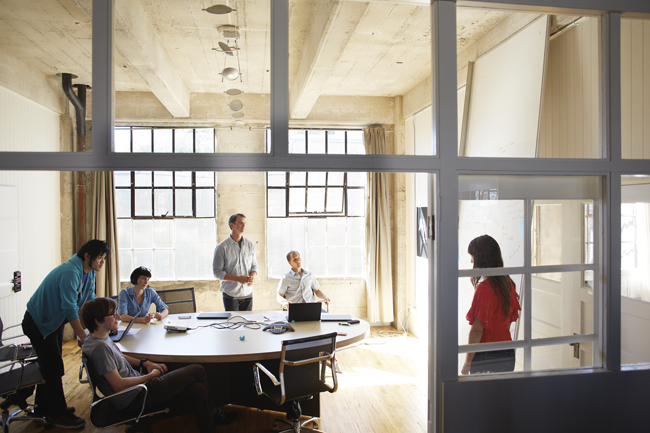 Managing Windows devices
Governance
Full control
Exchange ActiveSync
Mobile Device Management via OMA-DM
Enterprise Management
Windows provides choices
Choose a device based on the scenario or capabilities required
Enable employees to bring their own device
Offering a unified platform for modern business
Windows Azure Active Directory Premium
Windows Azure Rights Management
Windows Intune
Many apps, one identity repository
Manage identities and access to cloud apps
Monitor and protect access to enterprise apps
Unify your environment
Protect your data
Protect your data
No on-premise infrastructure required
Introducing the Enterprise Mobility Suite
Cloud/Hybrid Identity
Management
Enabled via Azure Active Directory Premium
Group management & security / audit reports
Self Service Password Reset & MultiFactor Authentication
Connection between AD / Azure AD
Enabled via Windows Intune
Mobile Device Management
Mobile device settings management
Mobile app management
Selective wipe
Enabled via Azure Rights Management Service
Information Protection
Information protection
Connection to on-premises assets
Microsoft Differentiation for EMS: One Vendor, One Contract, One SKU
Windows Embedded Industry
Offering a superset of Windows Pro with additional industry functionality. 
Lockdown gestures, write access, and USB devices by serial number.
Enable more scenarios to support organizational needs.
Customize the lockdown to meet a variety of needs.
Windows Embedded Industry
(Pro, Enterprise)
Advanced Lockdown
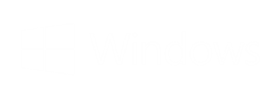 Windows
(Pro, Enterprise)
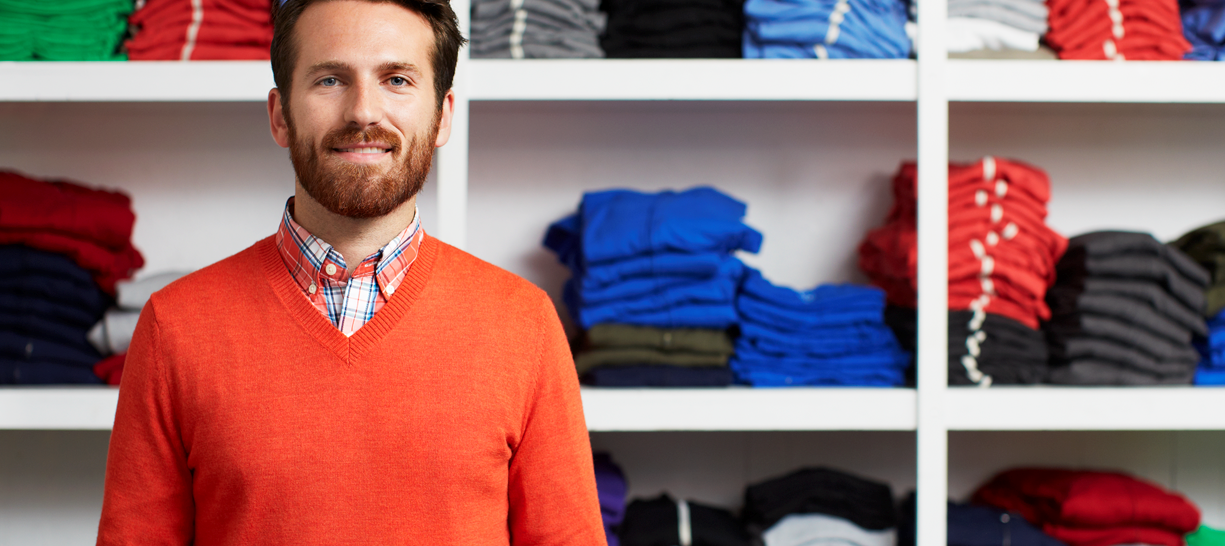 Office in retail
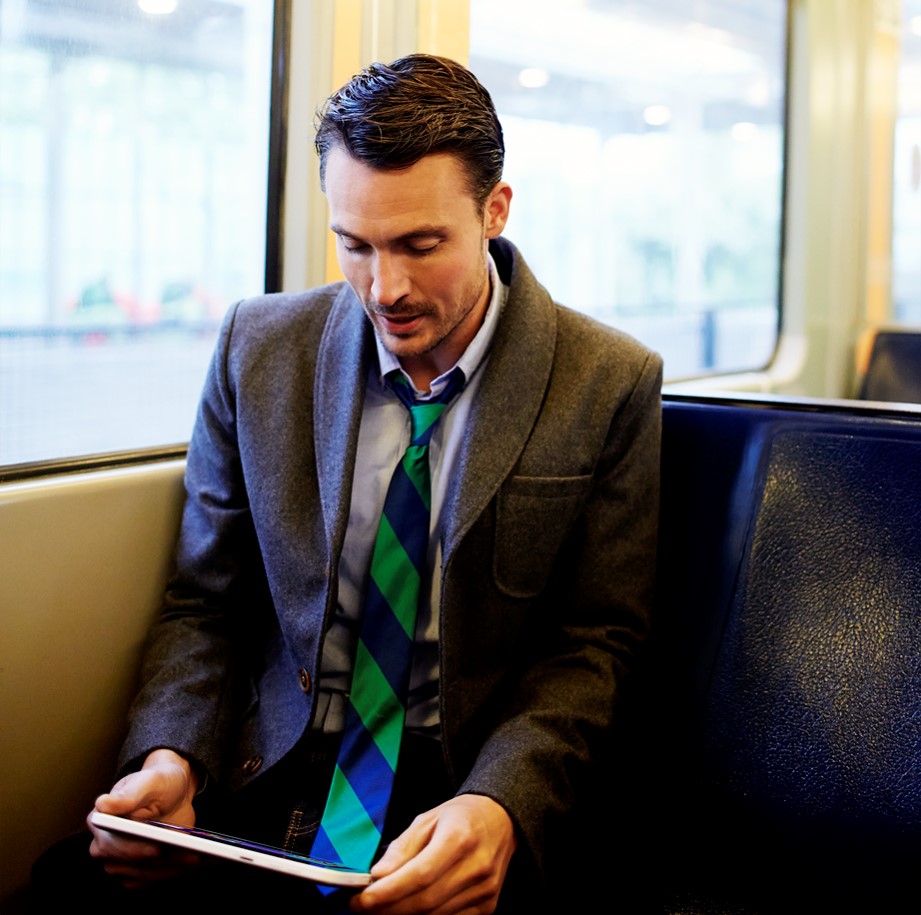 Enterprisegrade cloud
Essential productivity services
Enterprise-grade cloud
Essential productivity services
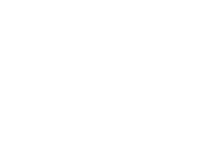 Office Vision:
Flexibility and choice
Familiarand easy
Productivity Cloud
Familiar and easy
Flexibility and choice
Office vision: Do your best work
Enterprise
Social
Personalized
Insight
Interactive
Expression
Responsible Empowerment
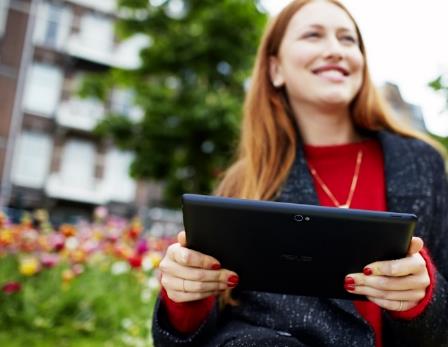 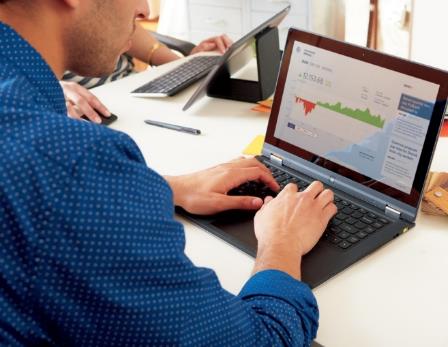 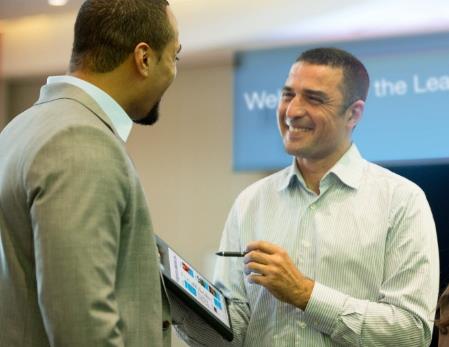 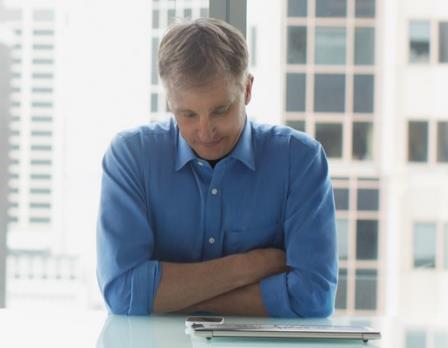 Enterprise social
Cloud sharing
Real-time collaboration
Video, voice, and web conferencing
Device & Data Protection
DLP & Rights Management
Policy & compliance standards
eDiscovery
Office experiences on any device
Touch, ink, and voice
Live documents & data
Multi-media & HD presentations
Small & Big Data access
Ad-hoc reporting and analysis
Natural language query
Visualization & geo-mapping
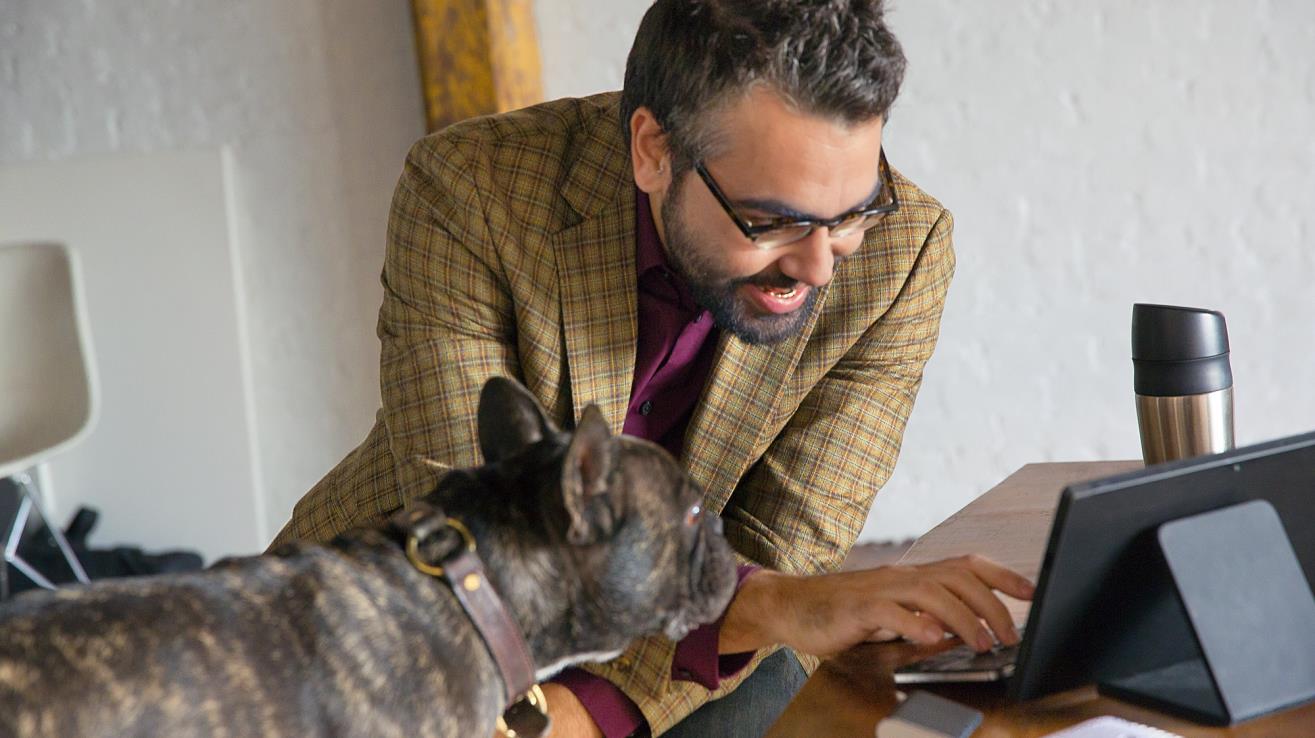 Windows devices in practice
Customer Evidence: Windows devices in retail
Sheraton Hotels & Resorts
The Habit Restaurants
Rooms To Go
New Belgium Brewing Company
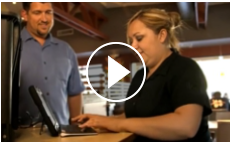 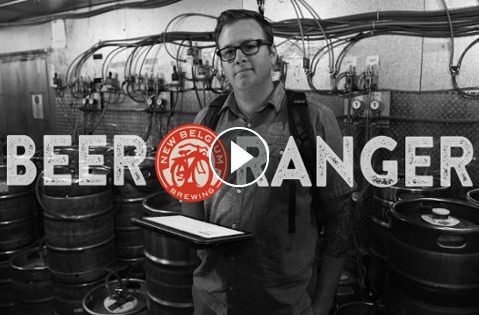 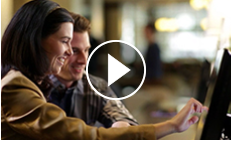 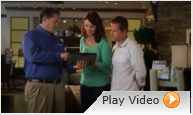 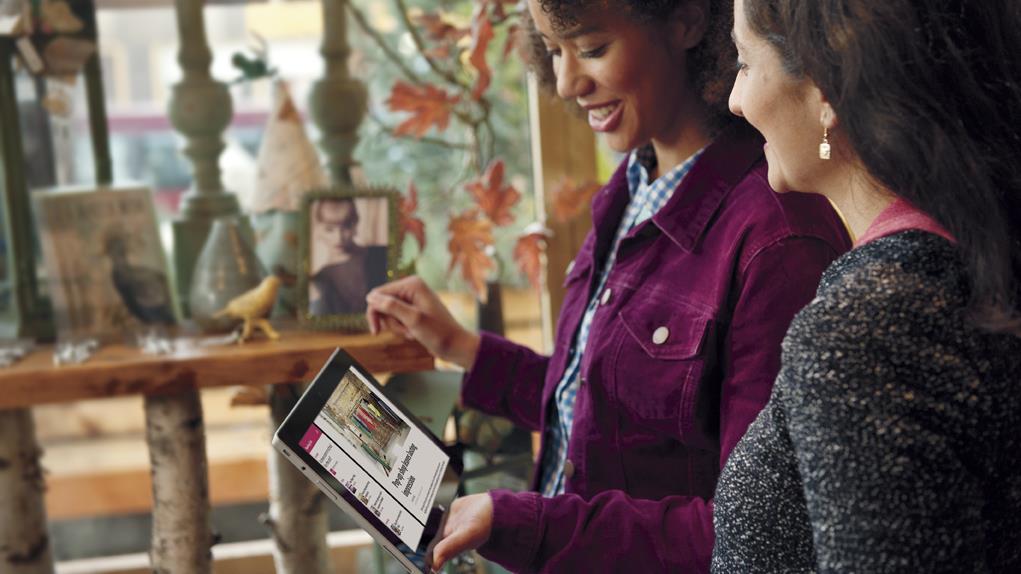 Summary
Windows mobile devices for retail
The power of the Microsoft suite…in the palm of your hand
Engaging customers

Informing smart decisions

Increasing efficiencies
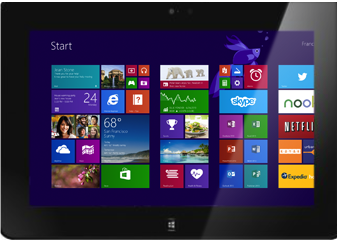 Range of Windows devices
2 in 1’s
Phones
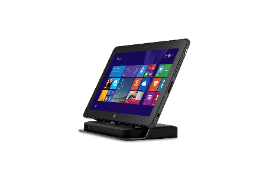 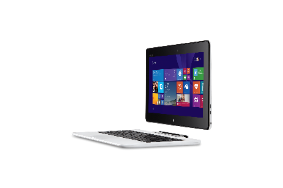 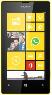 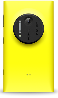 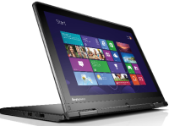 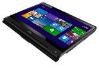 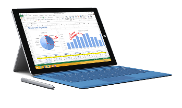 Lumia 1020
Lumia 520
ASUS Transformer
Dell Venue 11 Pro
(LTE Option)
Fujitsu LIFEBOOK T904
Surface Pro 3
Lenovo ThinkPad Yoga
Small Tablets
Notebooks and All in Ones
Perceptive Pixel (PPI)
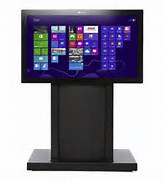 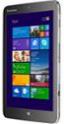 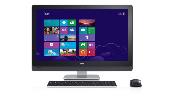 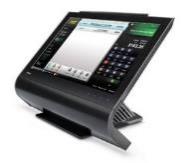 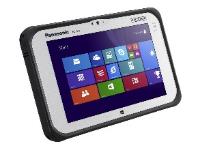 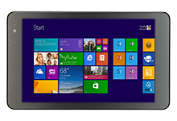 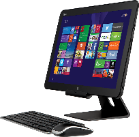 Dell Venue 8 Pro (LTE Option)
Panasonic ToughPad 4K
Lenovo ThinkPad 8
Dell XPS 27
Toshiba Wave
Dell XPS 18
Embedded
Large Tablets
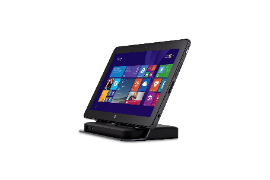 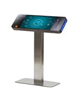 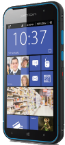 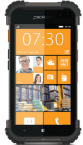 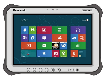 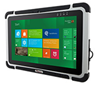 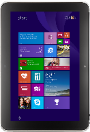 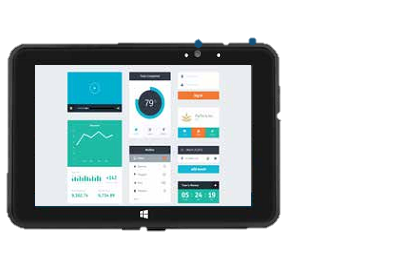 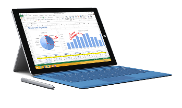 PolyTouch 22000
Bluebird PB30 & BM180
Partech Tablet 8
HP ElitePad 1000 (LTE Option)
Winmate Durable 
M101B
Surface  Pro 3
Panasonic ToughPad FZ-G1
Dell Venue 11 Pro (LTE Option)
Availability and prices may vary by geography
Windows devices for retail
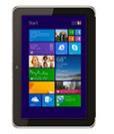 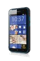 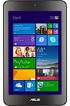 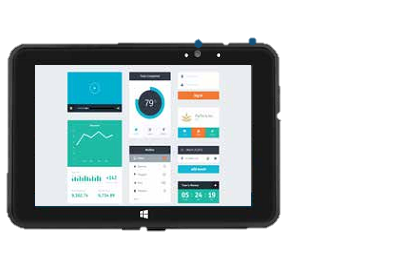 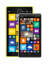 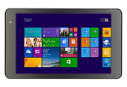 Lumia 1520 
      & 930
ASUS VivoTabNote 8
Dell Venue 8 Pro
  (LTE Option)
PARTech Tablet 8
HP ElitePad 1000 
  (LTE Option)
Bluebird BM180
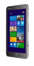 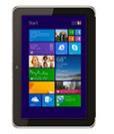 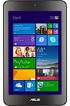 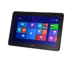 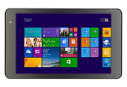 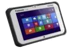 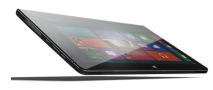 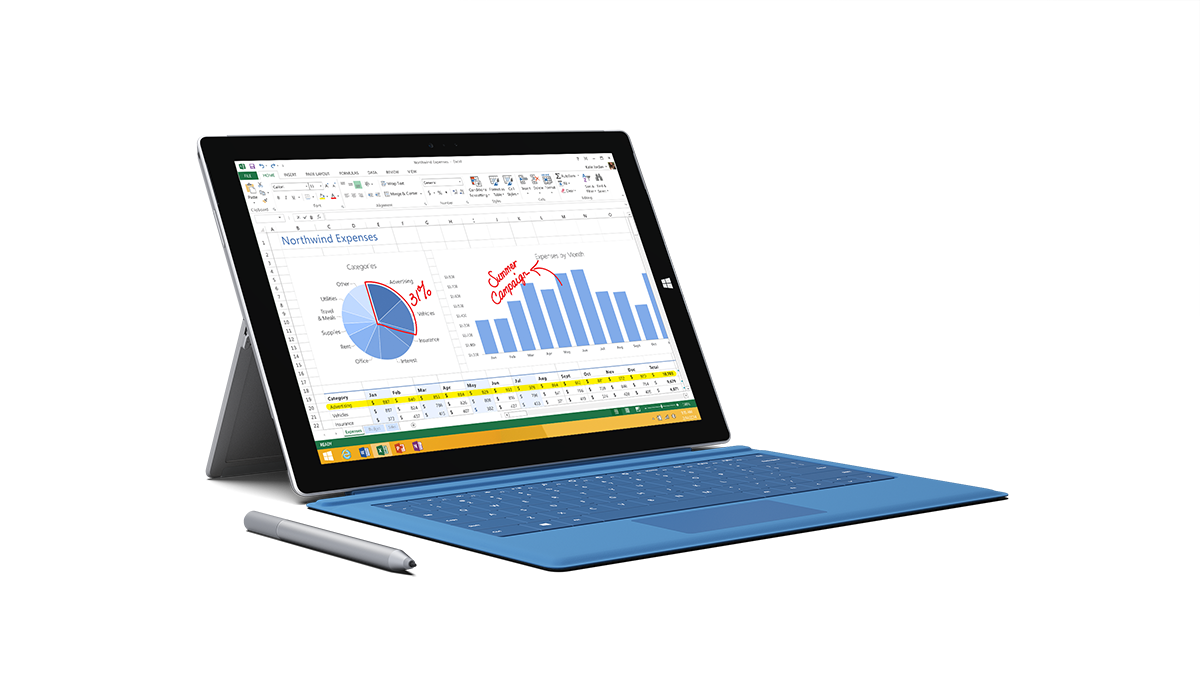 Panasonic ToughPad 4K
Fujitsu Arrows 
Tab Q704/H
ASUS VivoTabNote 8
Surface Pro 3
Lenovo ThinkPad 8
Dell Venue 11 Pro
   (LTE Option)
HP ElitePad 1000 
  (LTE Option)
Dell Venue 8 Pro
   (LTE Option)
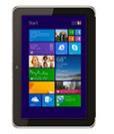 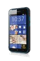 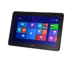 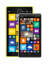 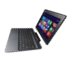 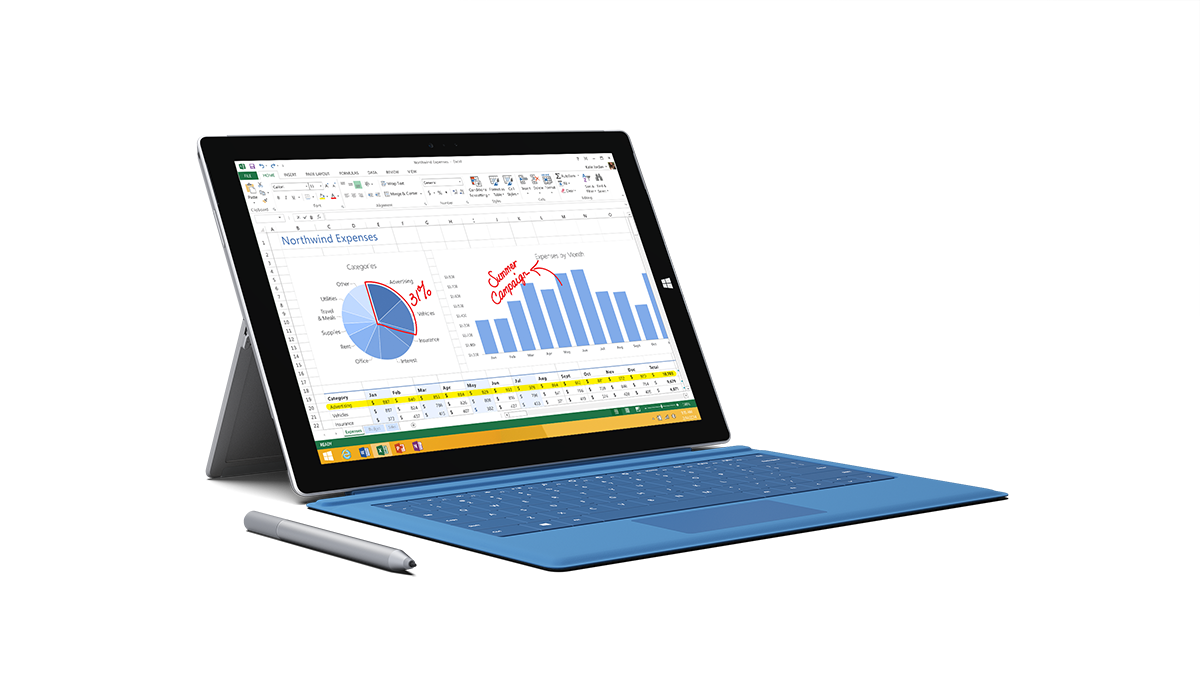 Lumia 1520 
       & 930
ASUS Transformer
Dell Venue 11 Pro
   (LTE Option)
HP ElitePad 1000
  (LTE Option)
Bluebird BM180
Surface Pro 3
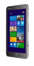 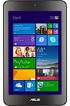 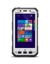 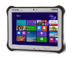 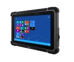 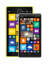 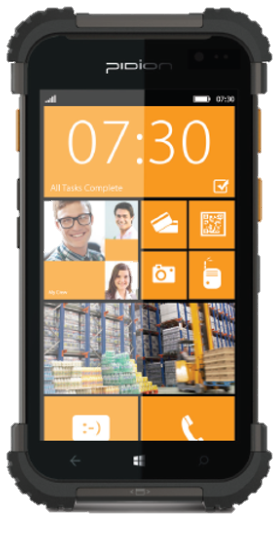 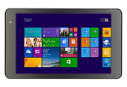 Panasonic ToughPad FZ-M1
Panasonic ToughPad FZ-E1
Asus VivoTabNote 8
Lenovo ThinkPad 8
Winmate M101B
Dell Venue 8 Pro
   (LTE Option)
Lumia 1520 
         & 930
Bluebird BP30
Range of embedded devices
Bluebird BM180

Dual-Core Cortex-A15 Processor
8 MP with LED flash
Barcode Scanner
5” HD display
1.2 m/4ft drop-ready
Bluebird BP30

Dual Core Coretex-A15
5” screen
2D barcode scanner and HF RFID reader
Long battery life
1.8m drop-ready
Empathy EM07

7” Screen with 8 hrs. Battery life
BT 4.0/ NFC/RFID/MSR/IC Reader
Bay Trail Support 
IP-65 with PCI-PTS
Empathy EM10

E3800 Intel Atom processor
10.1” LCD display 
Long battery life (up to 16 hours)
5 MP camera with LED flash
PARTech Tablet 8

Small, lightweight & reliable
Long battery life (up to 10 hours)
Supported and Backed by PAR
Software Partner Ecosystem Support
Winmate M101B

4G LTE
Intel ® Celeron N2920 Quad Core 1.86GHz processor
10.1” IPS LED display
IP65 water and dust proof
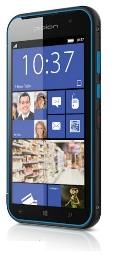 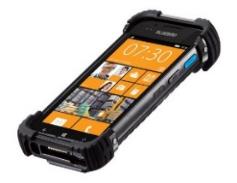 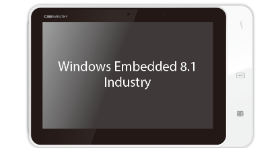 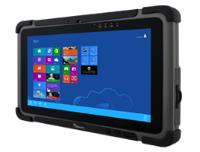 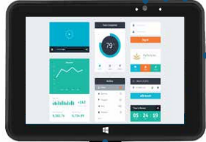 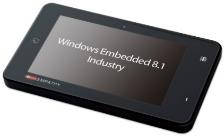 Choose the model that fits your business
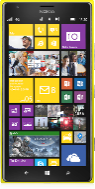 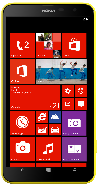 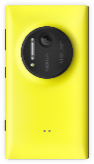 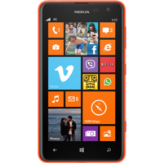 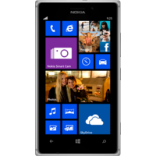 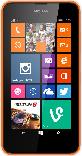 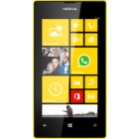 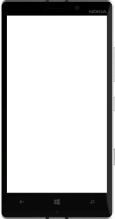 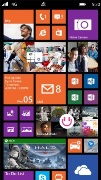 Windows:Assigned Access
Enables a single Windows Store app experience on the device
User only experiences the specified app
Unable to access system files and other apps
Windows Embedded Industry: Broader set of device lockdown capabilities (ATMs, etc.)
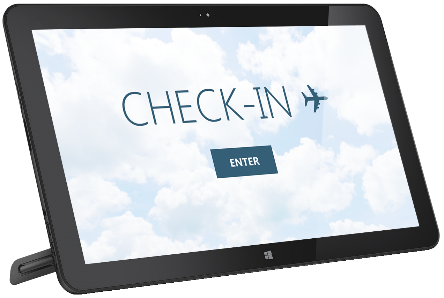 Advanced Lockdown with WE Industry
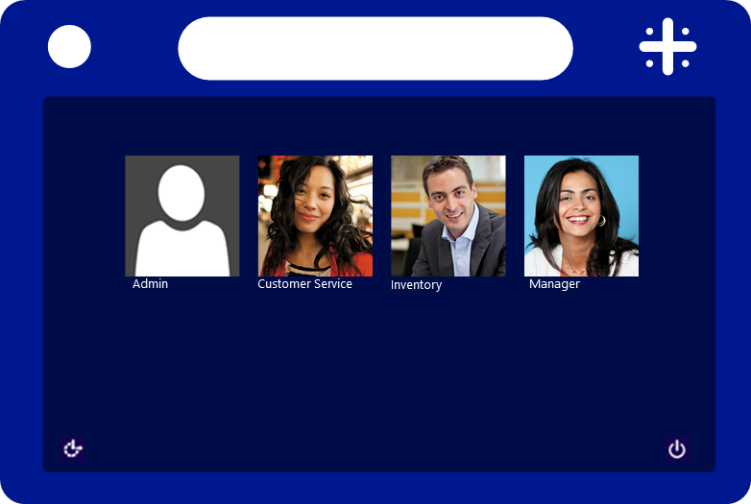 Multi App Lockdown
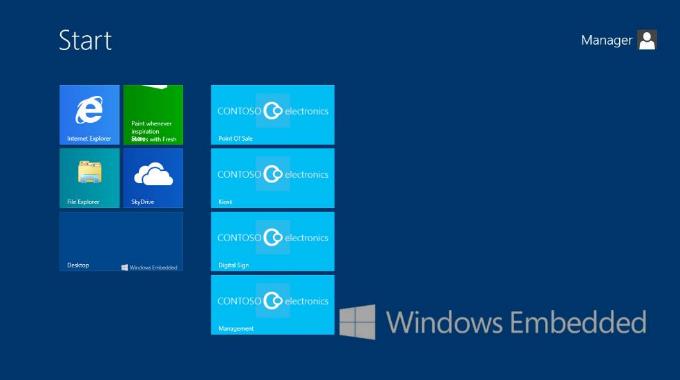 Multi Role Lockdown
Boot to Application
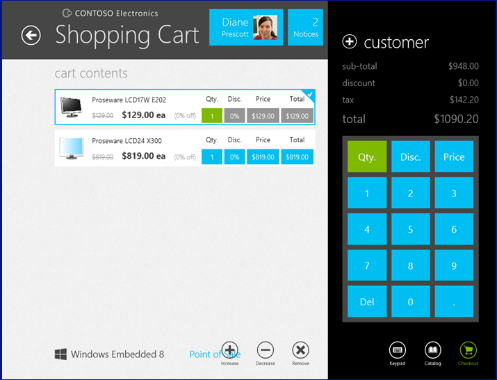